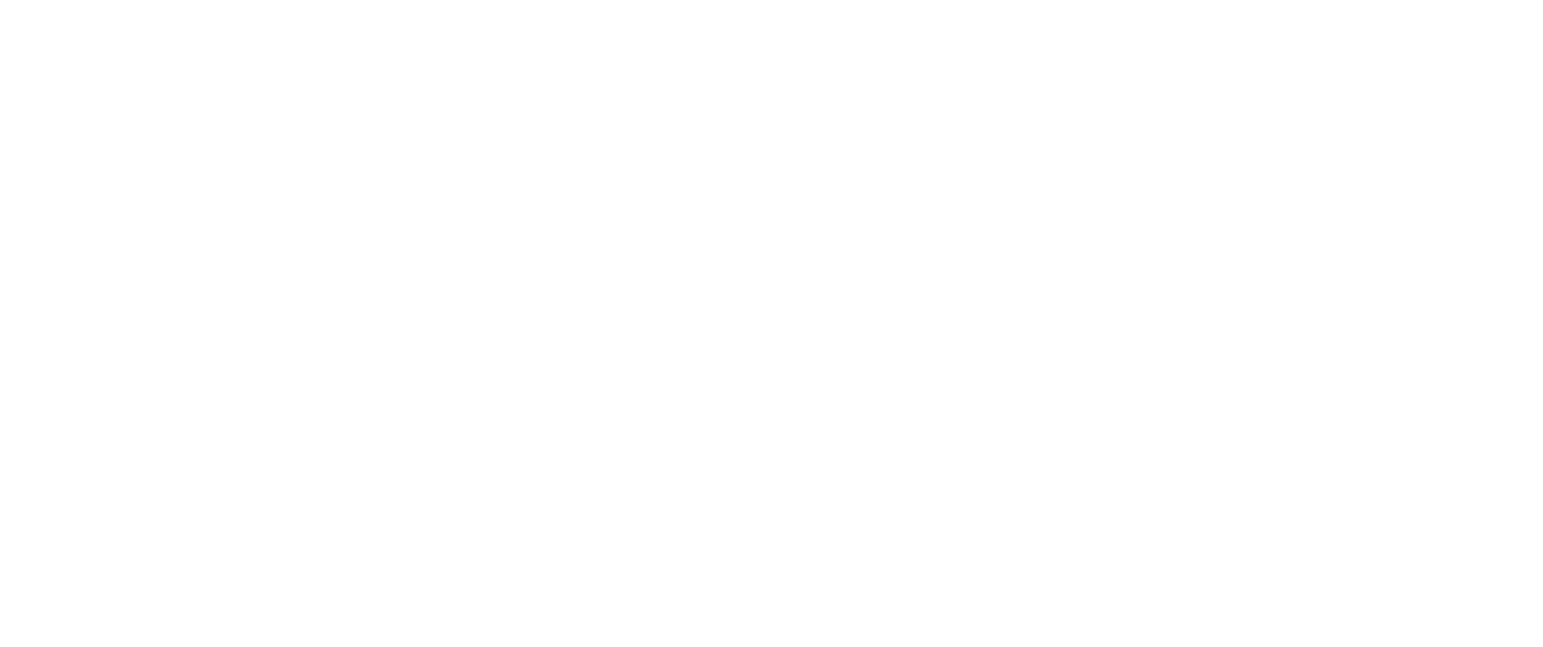 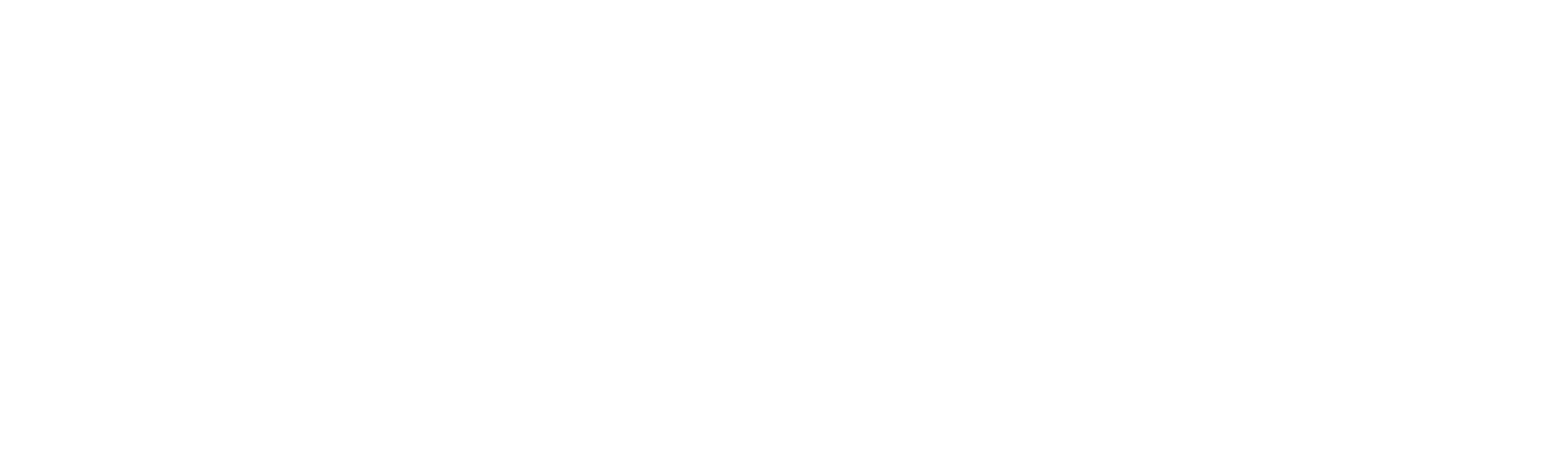 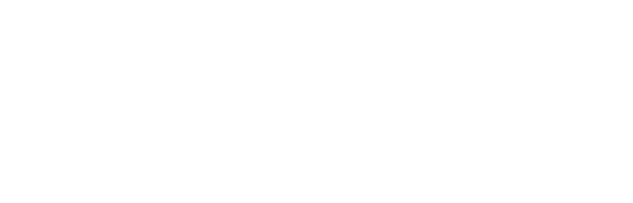 从 C++98 到 C++14：
试论 C++ 版本革新对算法竞赛选手的影响
答辩人：何彦锋
1：https://www.noi.cn/xw/2021-09-01/735729.shtml
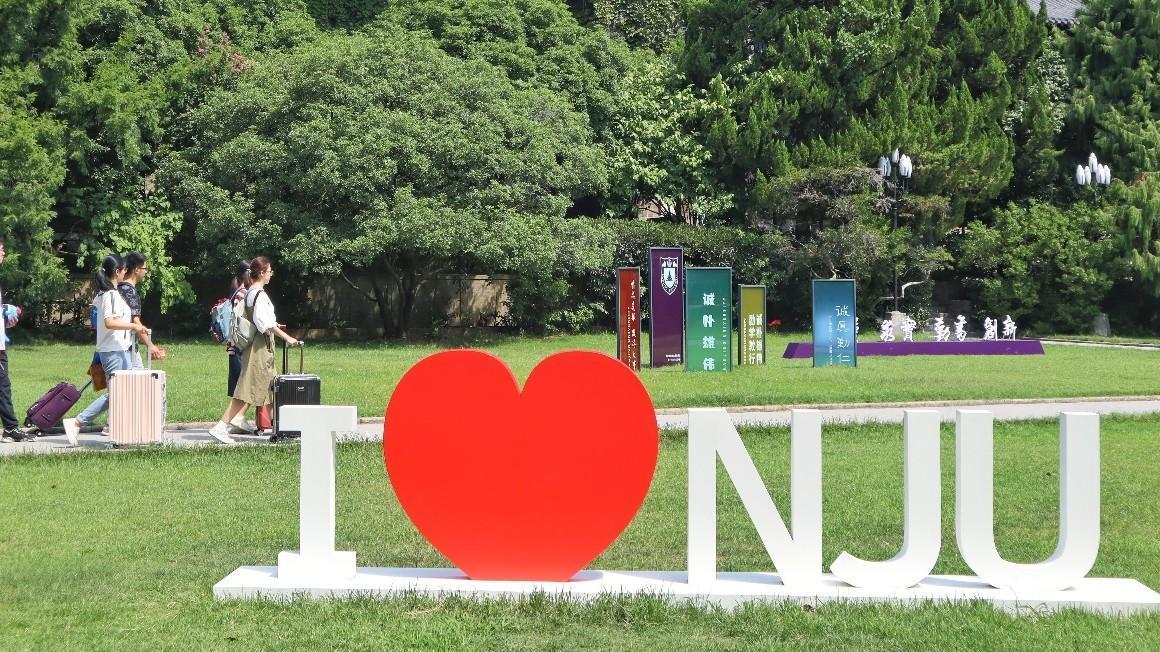 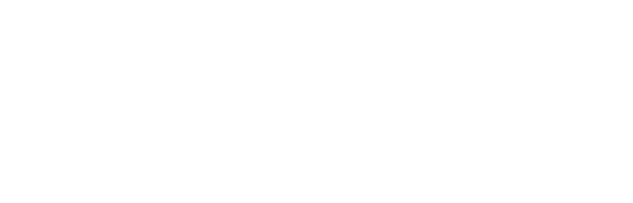 CONTENTS  目录
01
02
研究背景与现状
算法竞赛相较于其他开发环境的特殊性
03
04
C++ 版本革新对算法竞赛选手的意义
总结及未来展望
1：https://www.noi.cn/xw/2021-09-01/735729.shtml
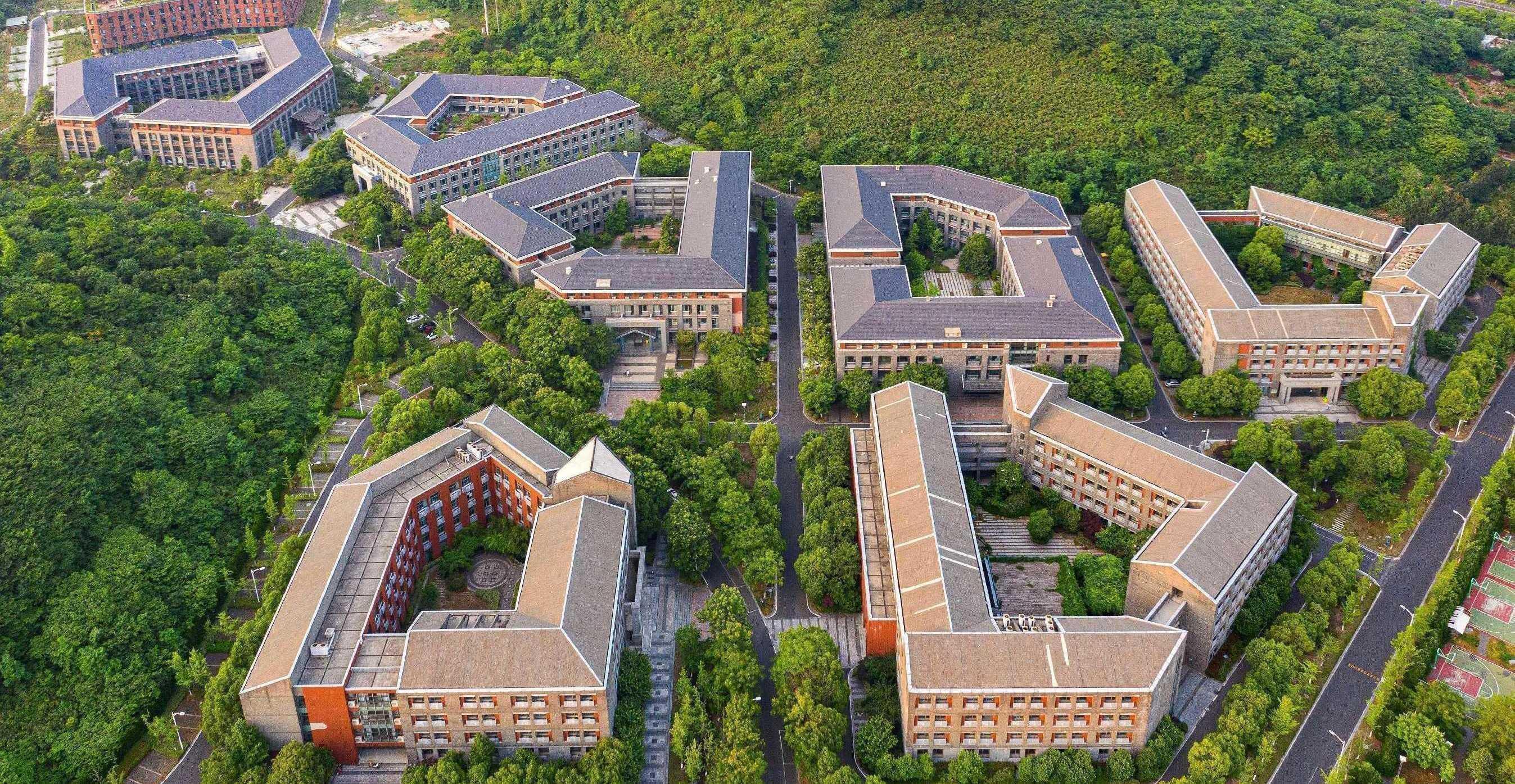 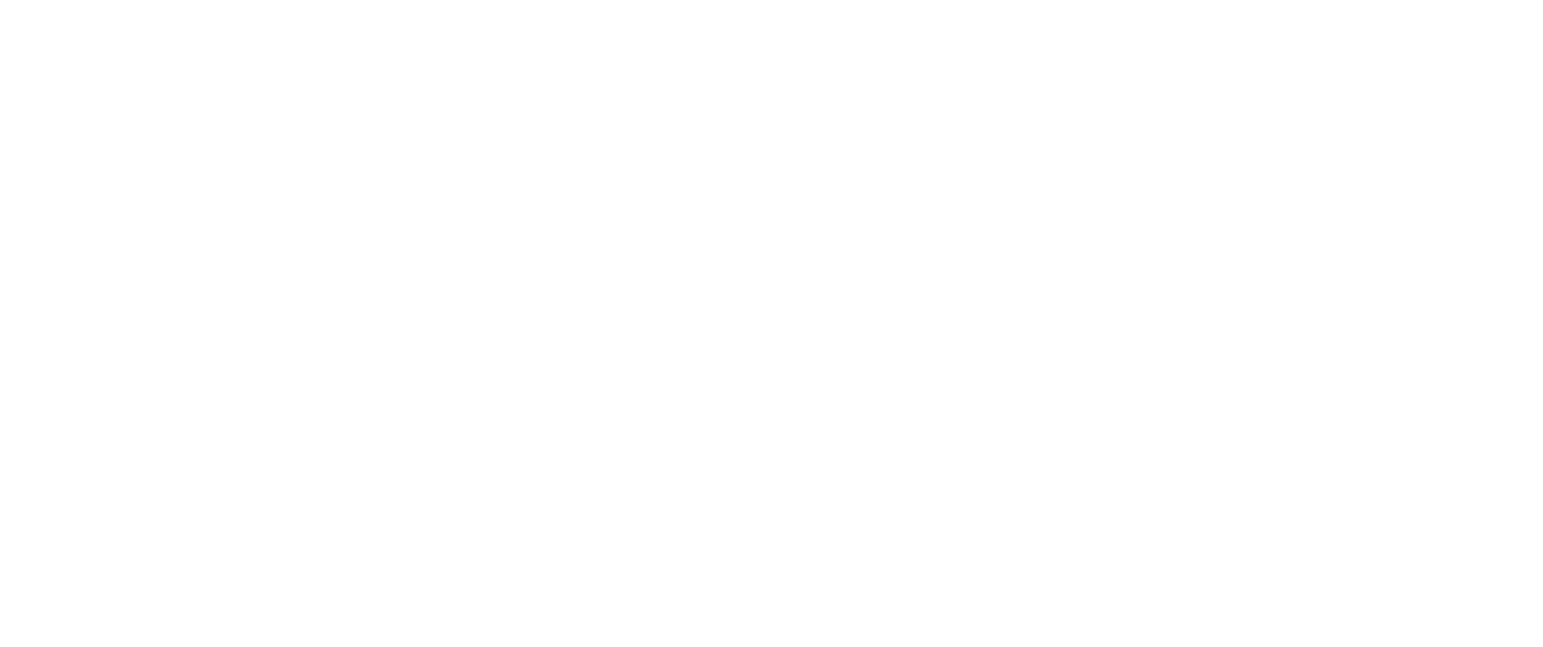 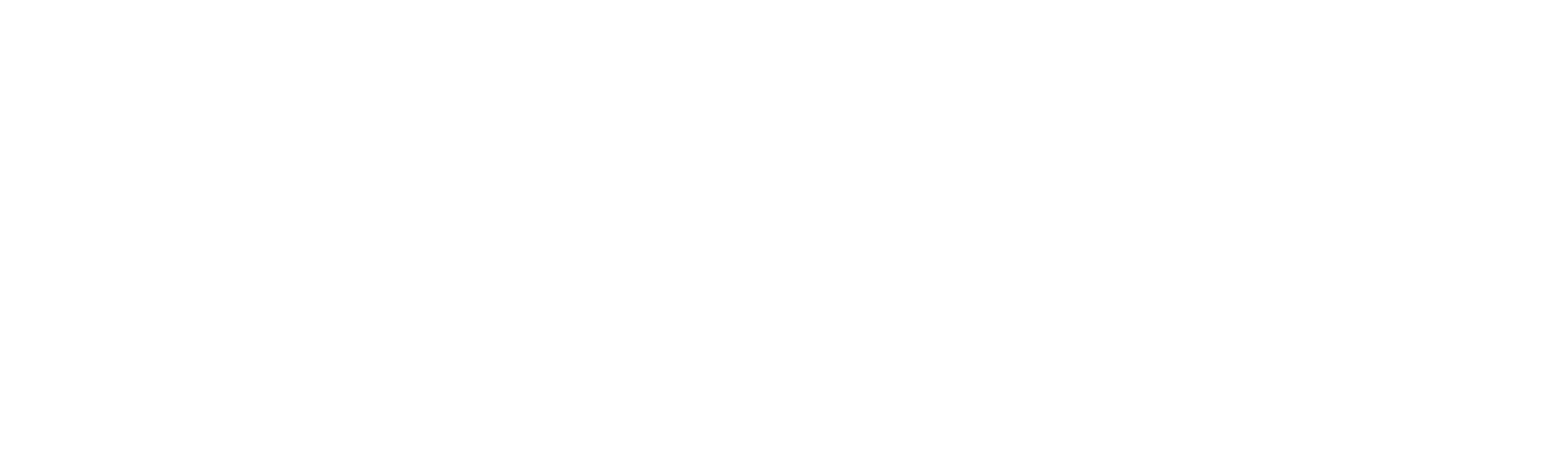 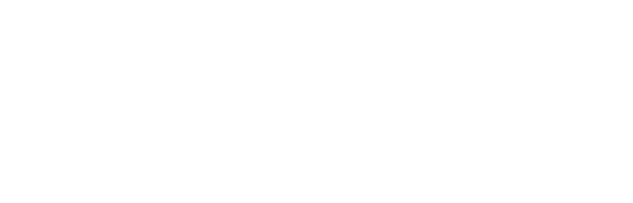 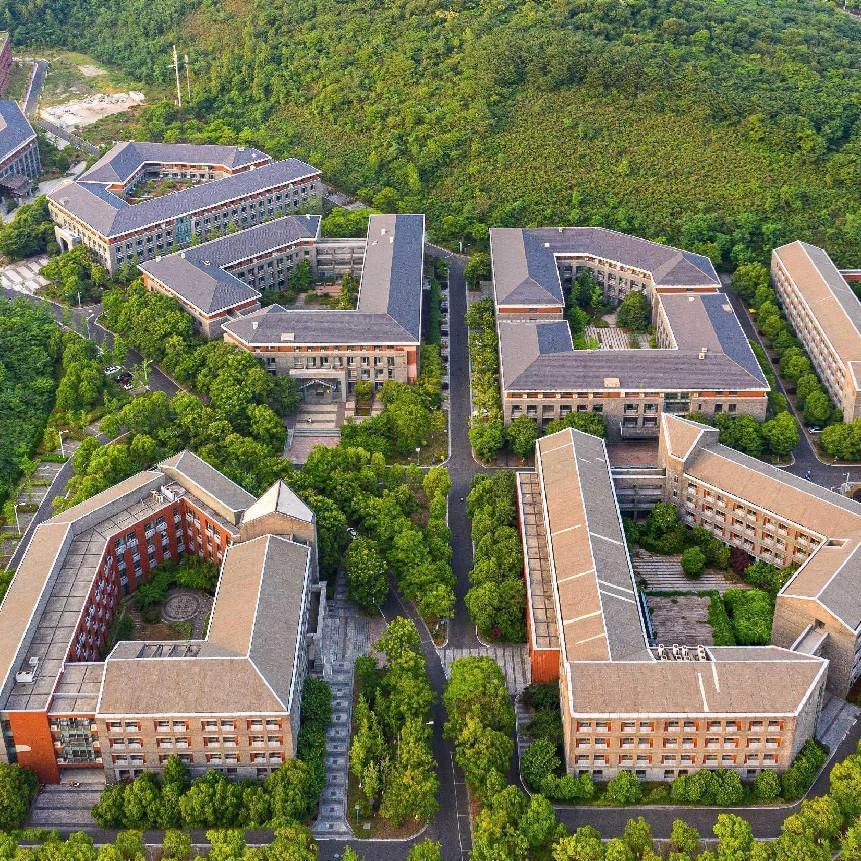 01
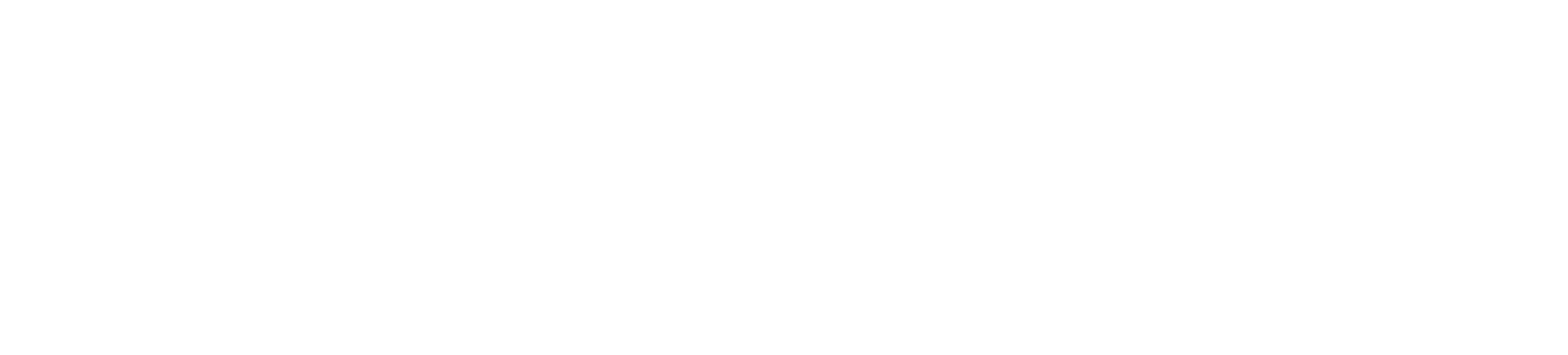 研究背景与现状
01
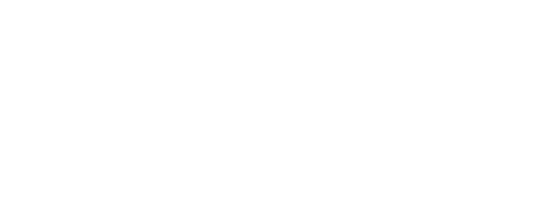 研究背景与现状
C++之父发表综述性文章1
C++14发布
C++98发布
2021至今
2015~2017
2021
1998
2014
2020
大量总结C++14特性的文章在算法竞赛平台上涌现3,4
不少国际范围的算法竞赛开始支持C++14
国内的NOI系列算法竞赛开始支持C++142
1：Bjarne Stroustrup, 2020, HOPL
2：https://www.noi.cn/xw/2021-09-01/735729.shtml
3：https://www.luogu.com/article/7ofveldz
4：https://www.luogu.com.cn/article/l86yn4aw
01
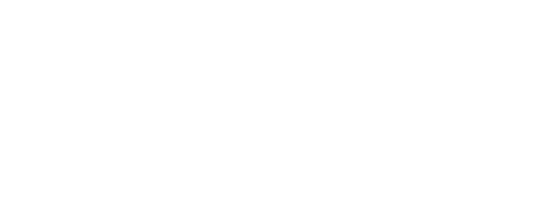 研究背景与现状
立足算法竞赛的特殊性，考虑
C++版本革新对选手们的重要意义
2021至今
大量总结C++14特性的文章在算法竞赛平台上涌现
大部分文章只是在介绍新的特性
缺少对C++版本革新的意义的考量
01
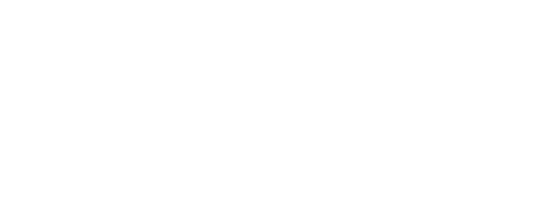 研究背景与现状
大量总结C++特性的文章涌现
NOI系列赛事支持C++14
C++之父发表综述性文章
C++14发布
国内不少算法竞赛选手在他们的博客中，详细总结了C++新版本的各种特性。
C++98发布
2021年9月1日，CCF NOI科学委员会发布公告，指出NOI系列赛事将支持C++14。
C++之父Bjarne Stroustrup发表文章综述C++从2006到2020年的变化。
在2014年，C++版本更新至C++14，引入许多新语法与新特性。
C++98成为第一个发布的C++标准。
1998
2014
2020
2021
2021至今
1：https://www.noi.cn/xw/2021-09-01/735729.shtml
01
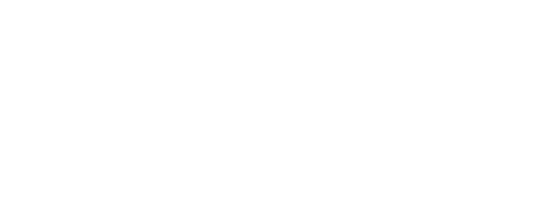 研究背景与现状
大量总结C++特性的文章涌现
NOI系列赛事支持C++14
C++之父发表综述性文章
C++14发布
国内不少算法竞赛选手在他们的博客中，详细总结了C++新版本的各种特性。
C++98发布
2021年9月1日，CCF NOI科学委员会发布公告，指出NOI系列赛事将支持C++14。
C++之父Bjarne Stroustrup发表文章综述C++从2006到2020年的变化。
在2014年，C++版本更新至C++14，引入许多新语法与新特性。
C++98成为第一个发布的C++标准。
1998
2014
2020
2021
2021至今
1：https://www.noi.cn/xw/2021-09-01/735729.shtml
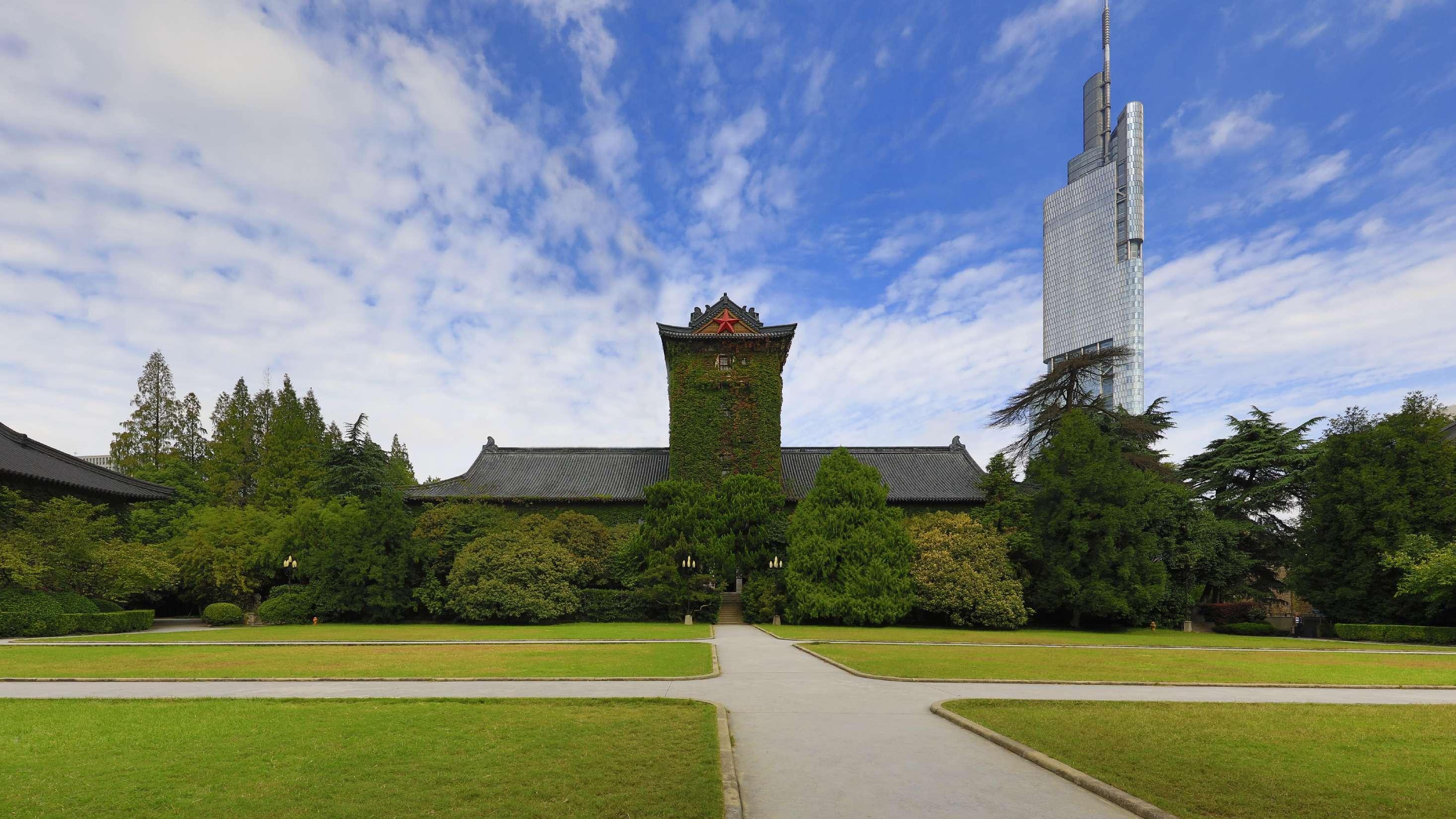 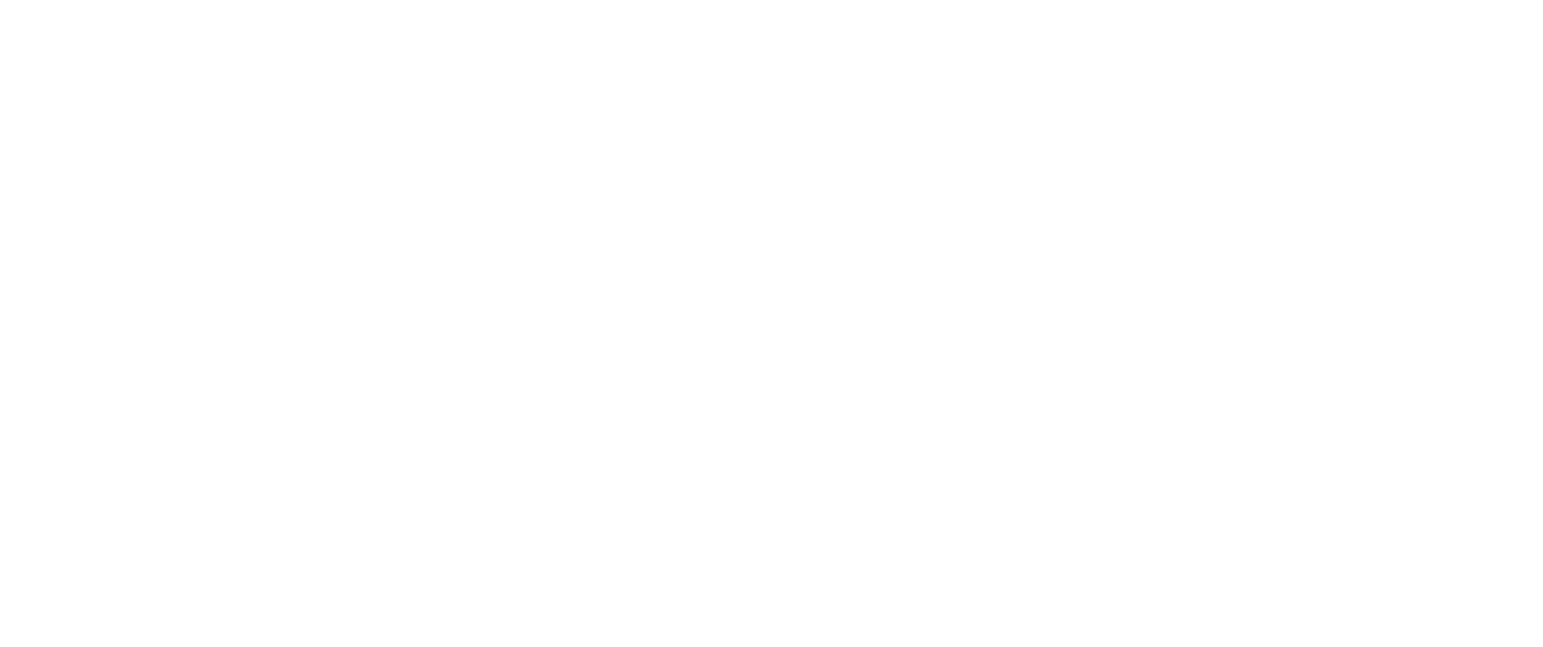 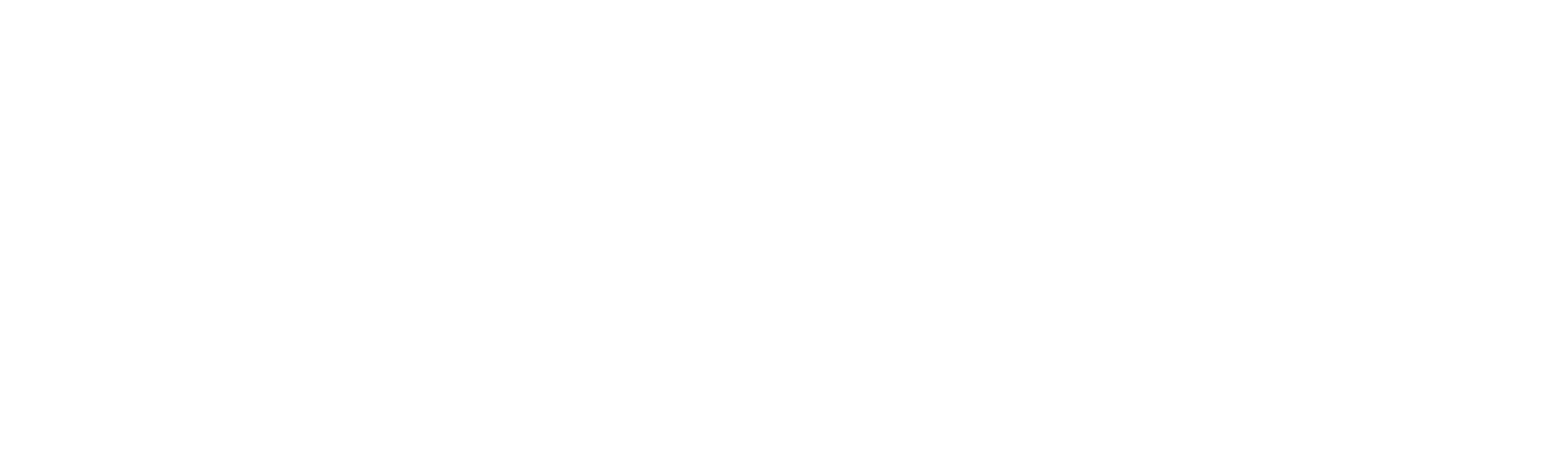 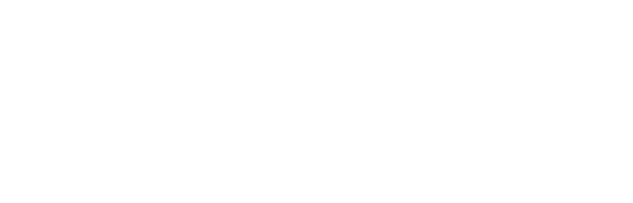 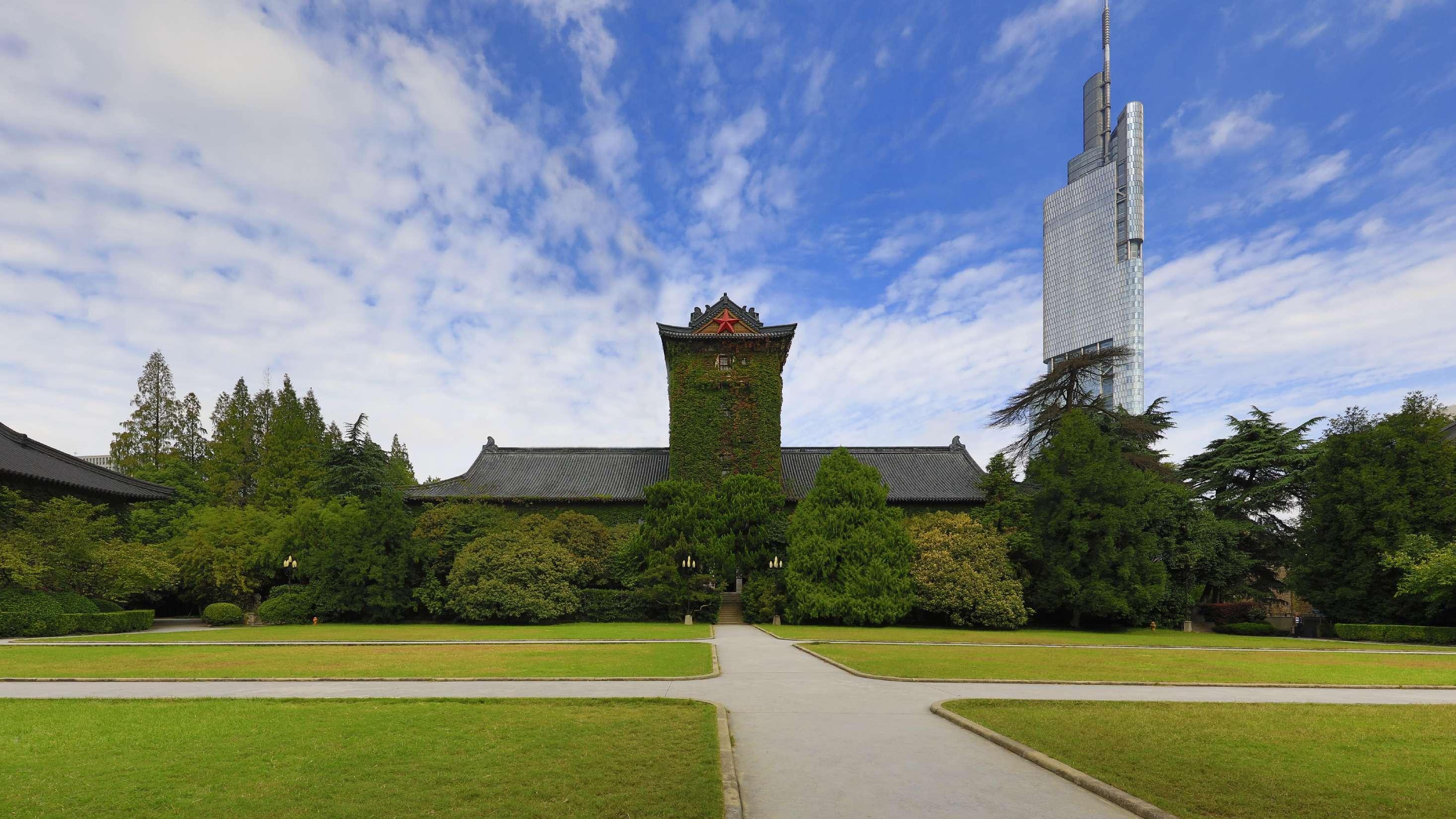 算法竞赛相较于其他开发环境的特殊性
02
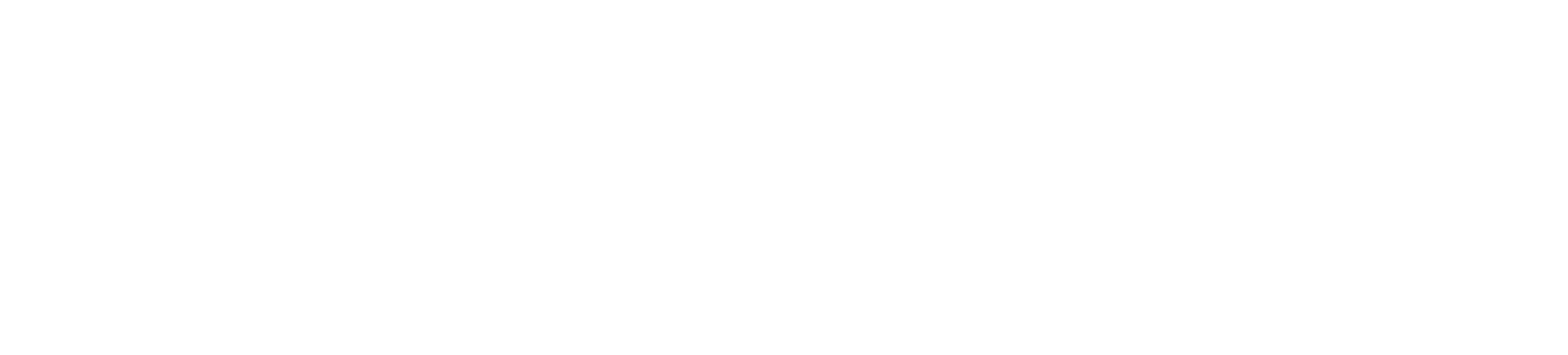 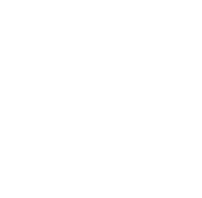 02
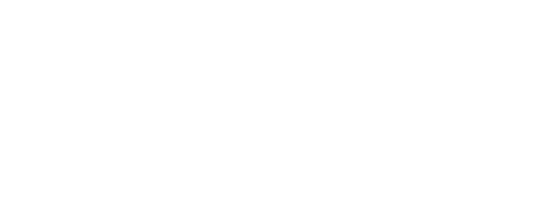 常规开发环境
算法竞赛环境
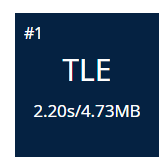 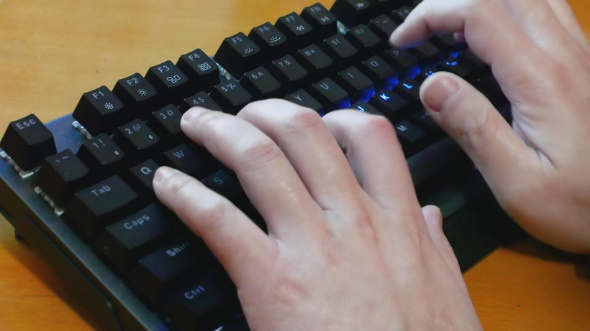 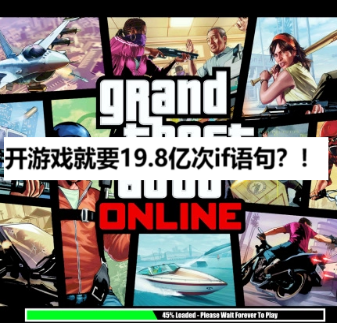 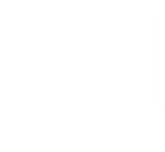 不可以人工接管程序，因此很强调代码正确性
可以人工接管程序以确保程序正确运行
时间紧迫，选手需要很高的代码编写速度
有宽裕的时间编写代码
无需追求极致的运行效率
十分注重代码的运行效率
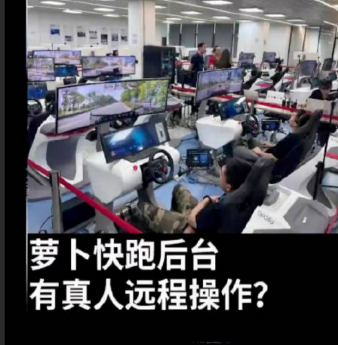 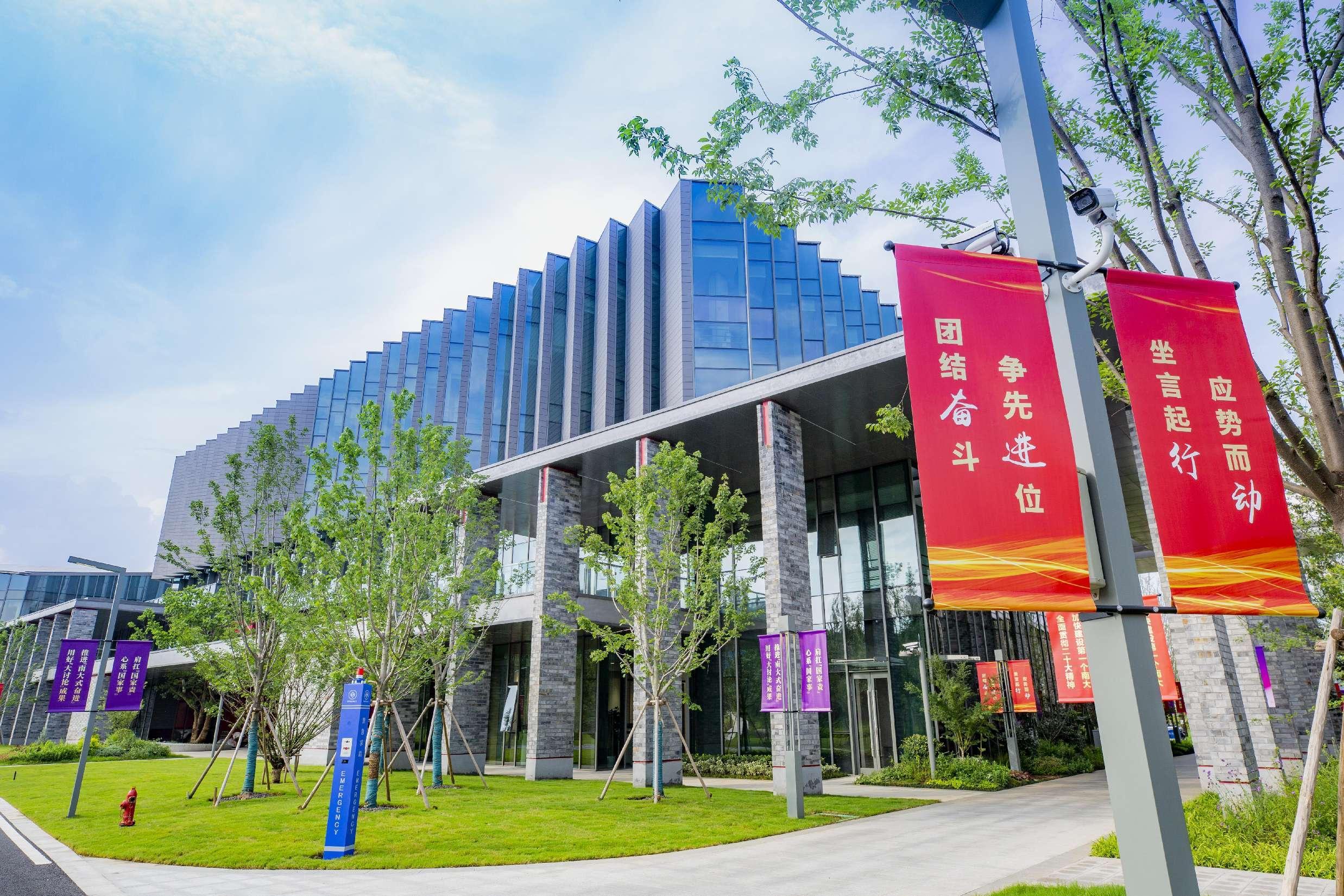 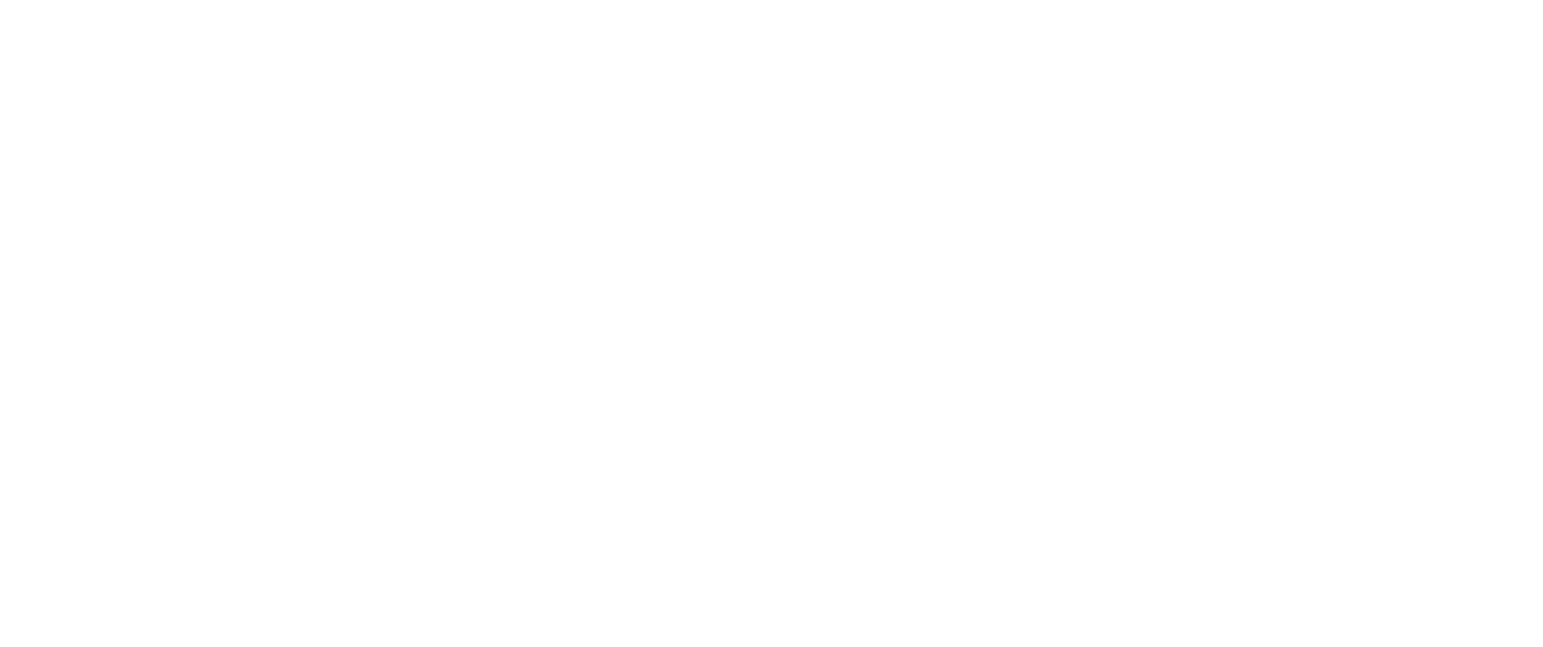 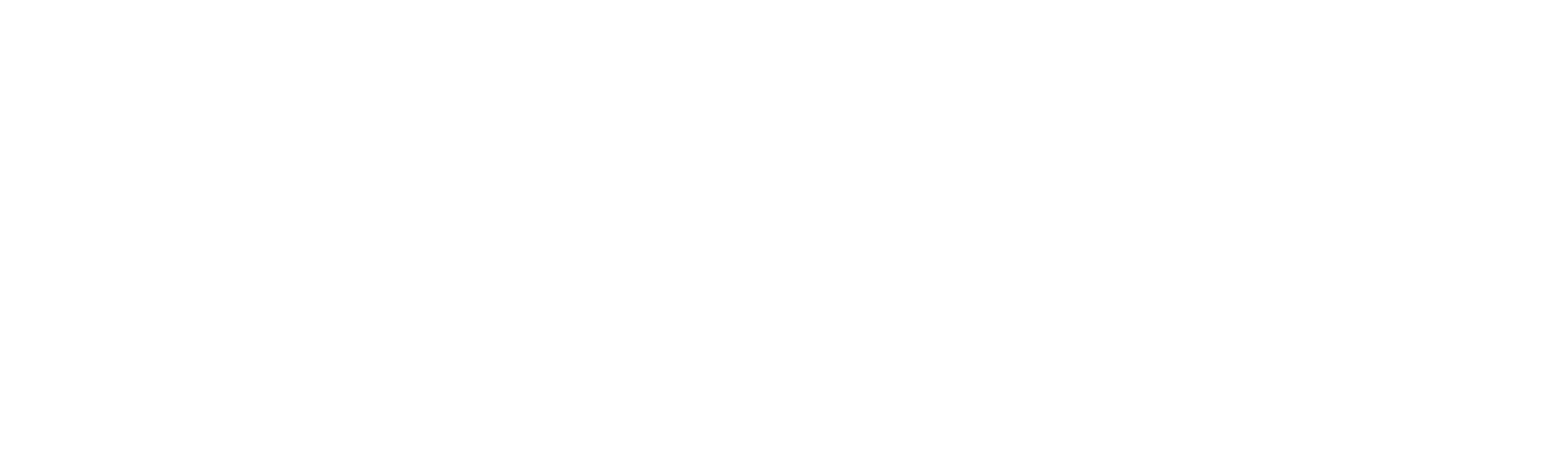 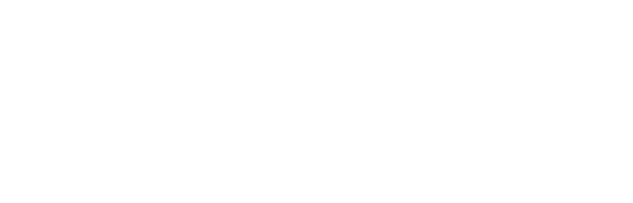 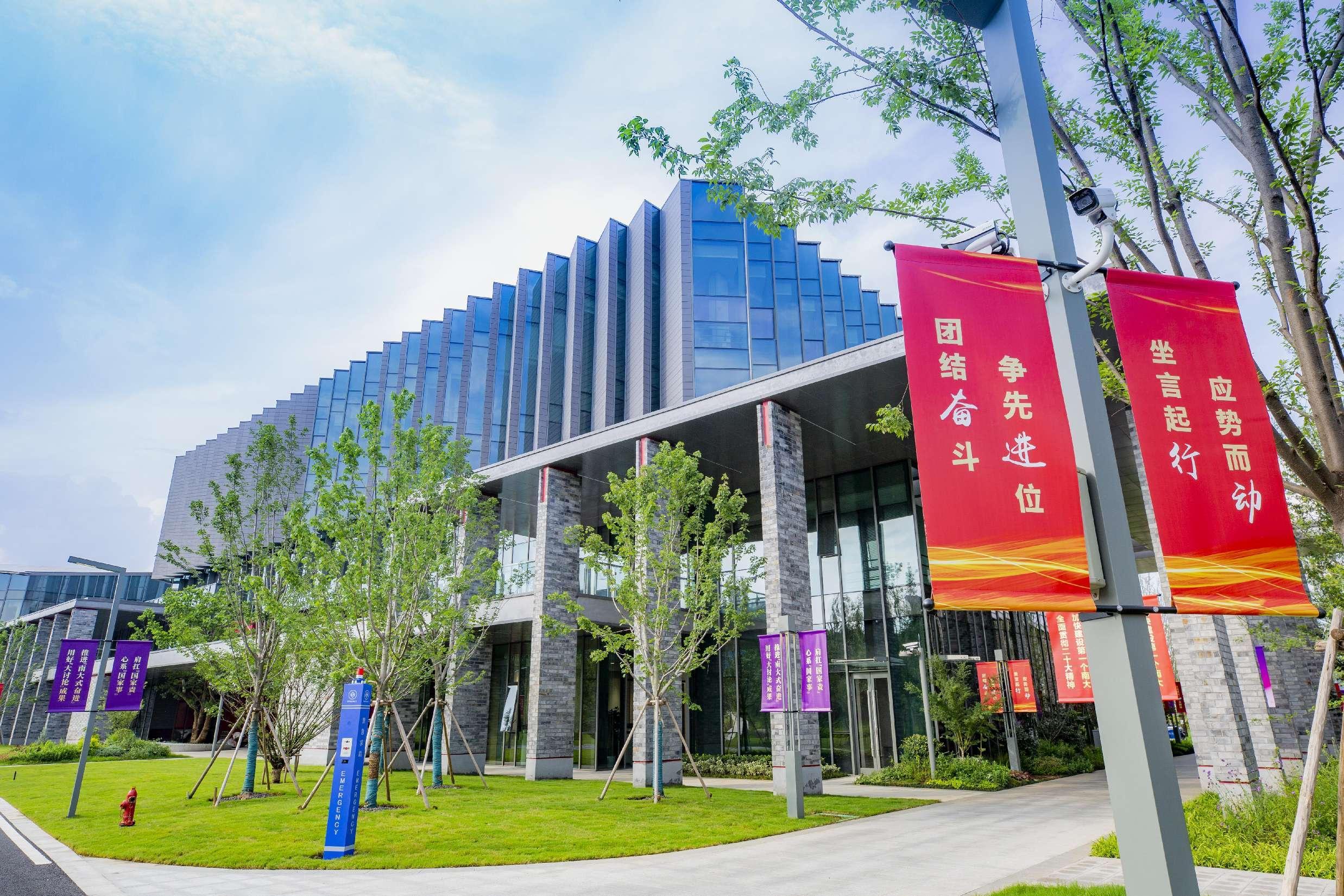 C++版本革新对算法竞赛选手的意义
03
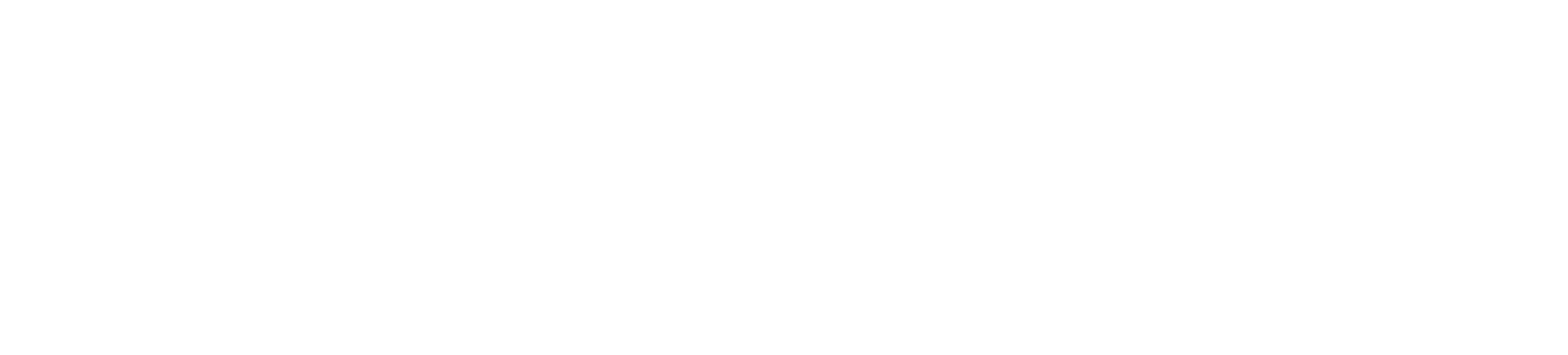 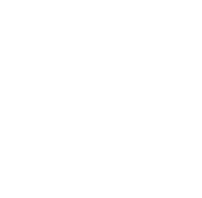 03
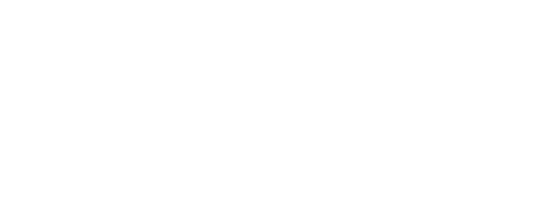 C++版本革新对算法竞赛选手的意义
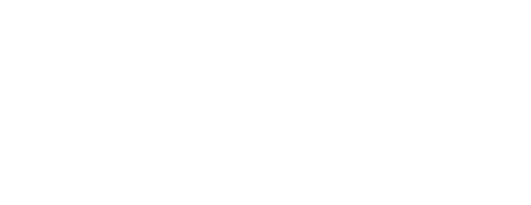 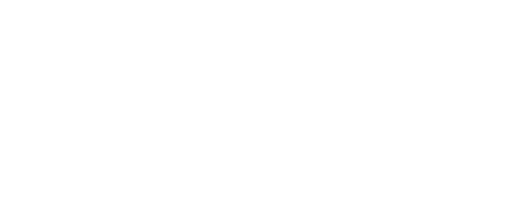 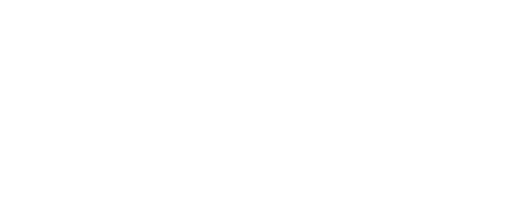 提升选手的代码编写速度
有利选手写出正确性更好的代码
提升选手代码运行效率
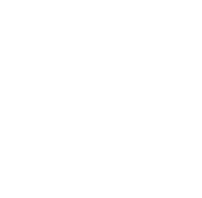 03
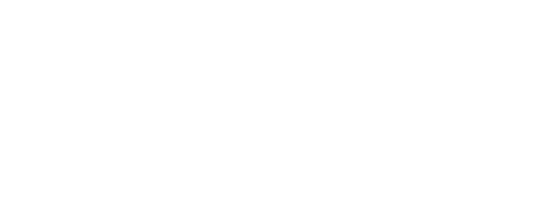 C++版本革新有助提升选手代码编写速度
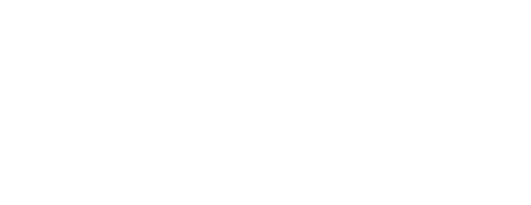 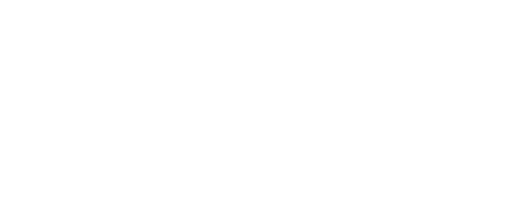 提升选手的代码编写速度
减少代码量
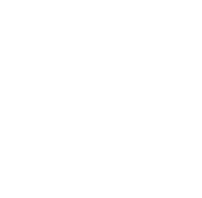 03
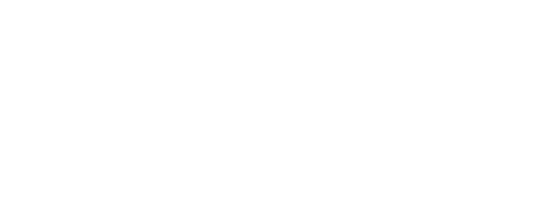 C++版本革新有助提升选手代码编写速度
例：输出 set<int> st 中的所有元素。
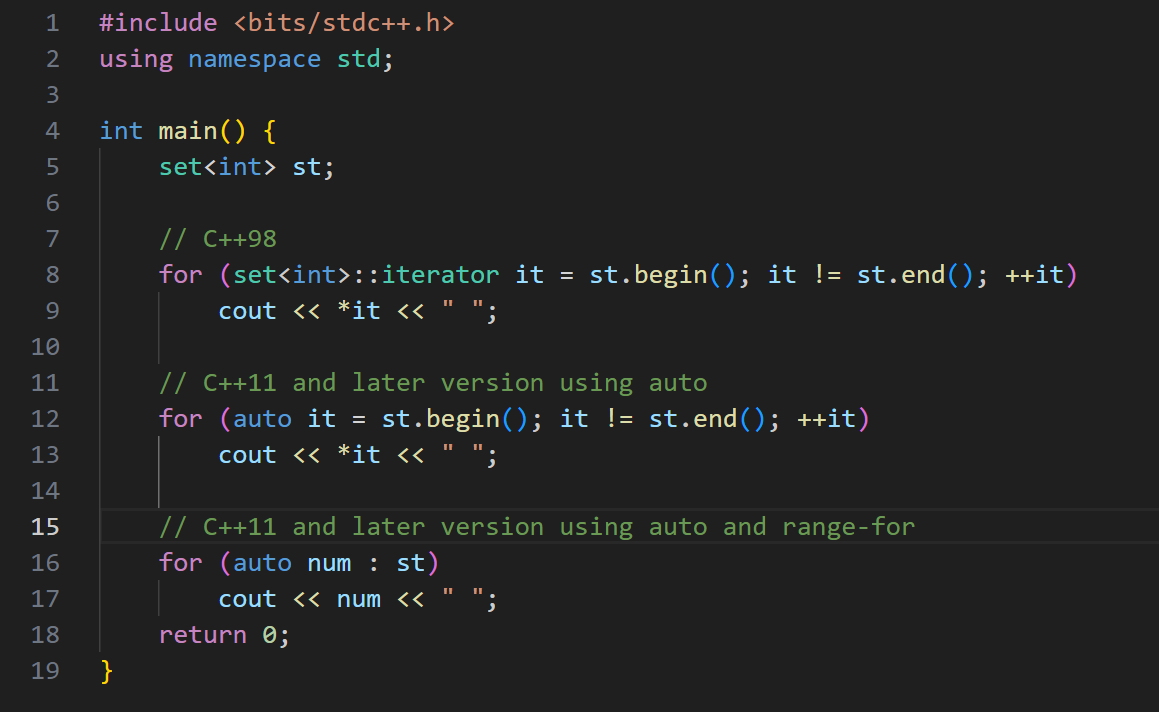 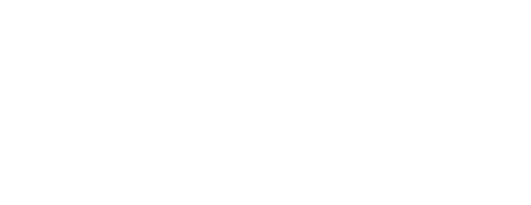 减少代码量，进而提升选手代码编写速度
此处代码字符数把代码中所有字符都纳入了计算（含空白字符）。
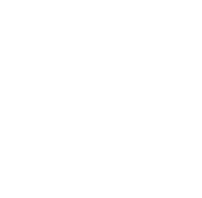 03
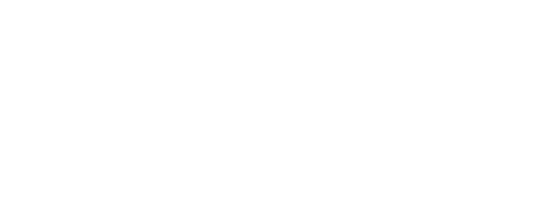 C++版本革新有利选手写出正确性更好的代码
有些时候，选手将不得不使用基于随机数的算法（比如“模拟退火”算法）
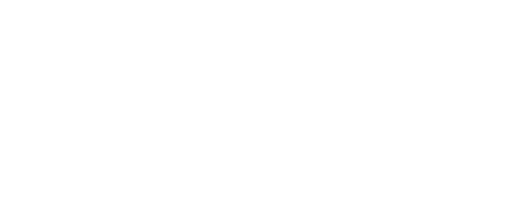 有利选手写出正确性更好的代码
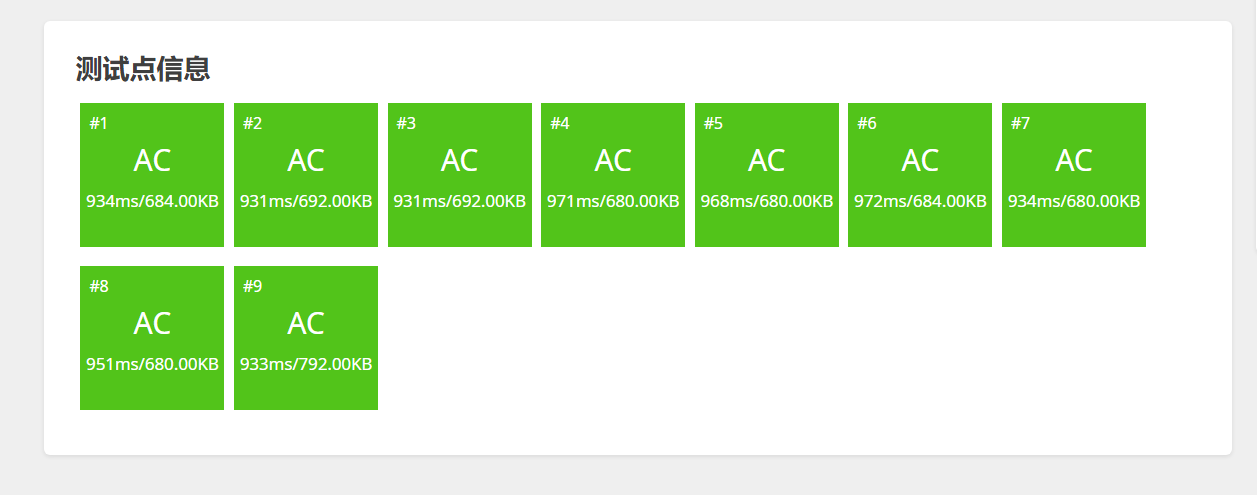 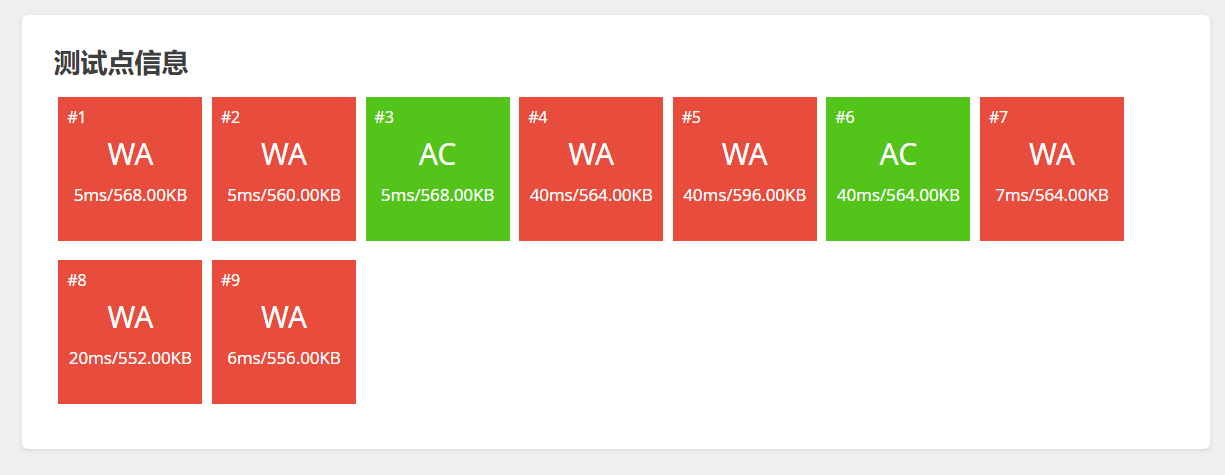 听取WA声一片
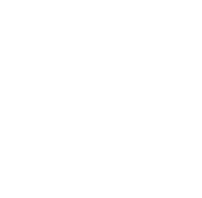 03
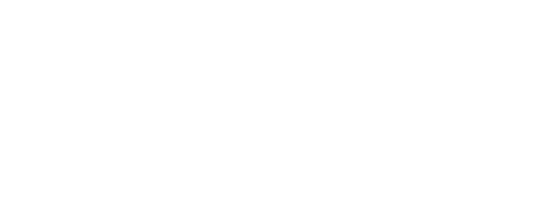 C++版本革新有利选手写出正确性更好的代码
新版本C++的random头文件1
C++98版本的rand()
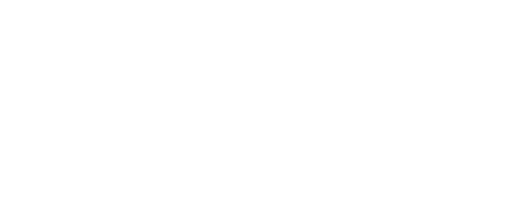 有利选手写出正确性更好的代码
1：https://en.cppreference.com/w/cpp/header/random
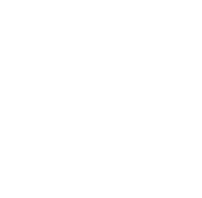 03
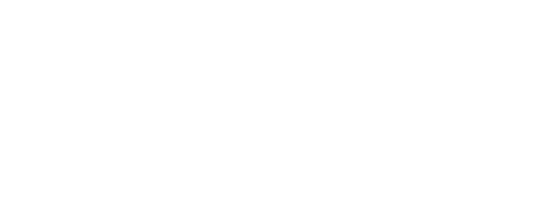 C++版本革新有助提升选手代码运行效率
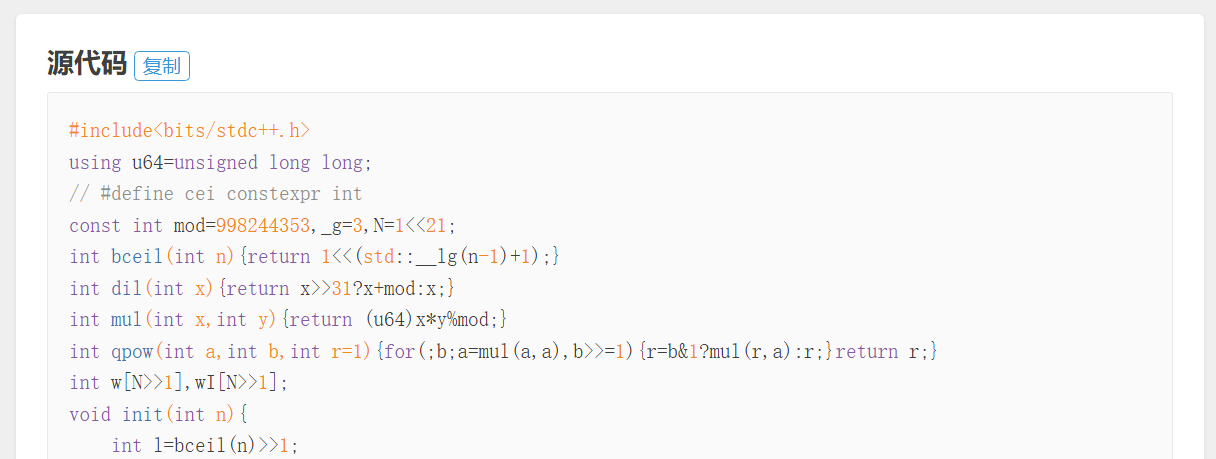 constexpr！
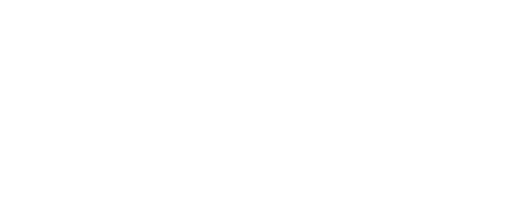 提升选手代码运行效率
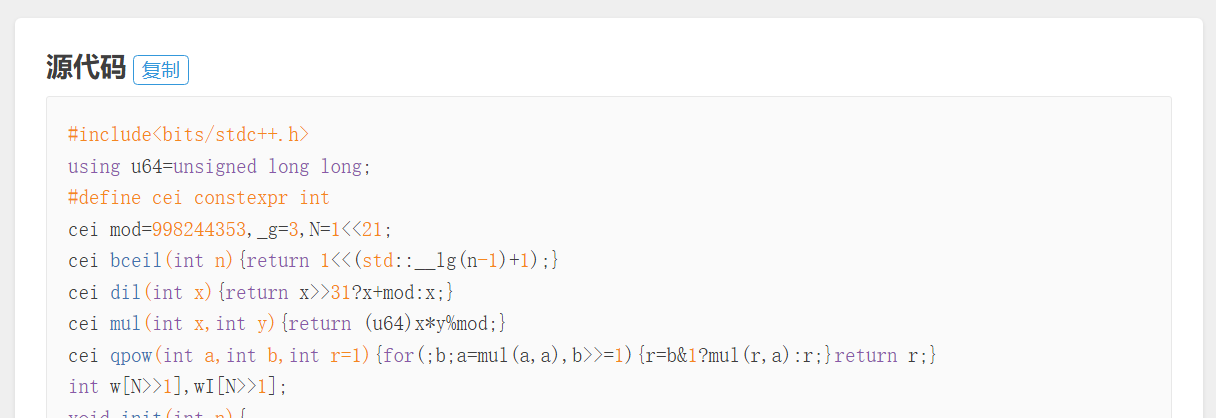 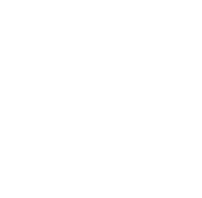 03
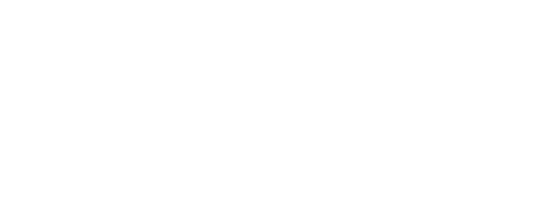 C++版本革新有助提升选手代码运行效率
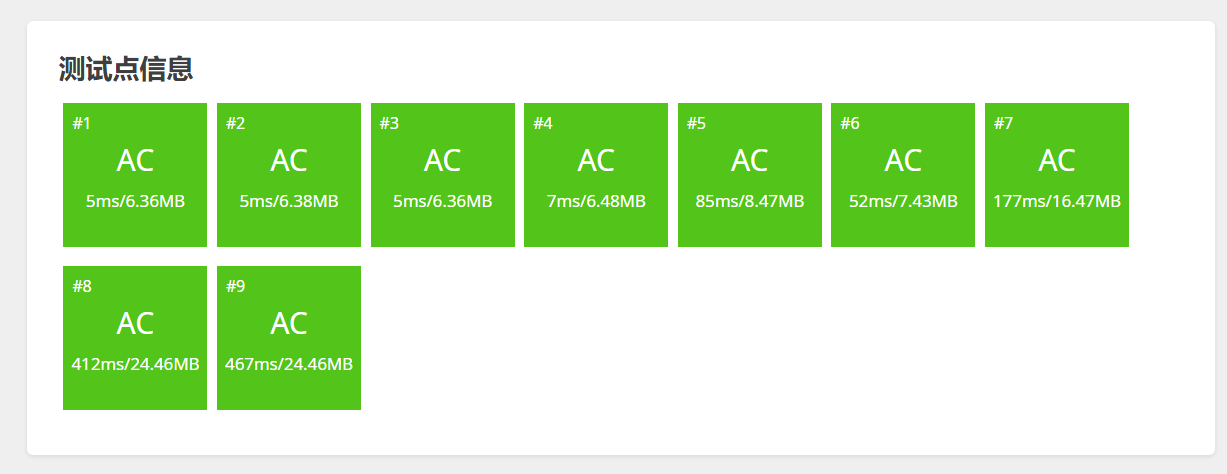 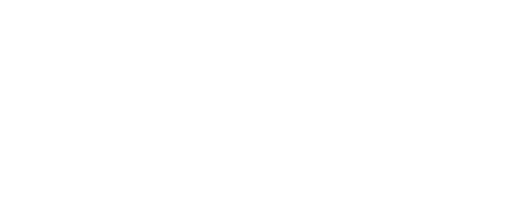 提升选手代码运行效率
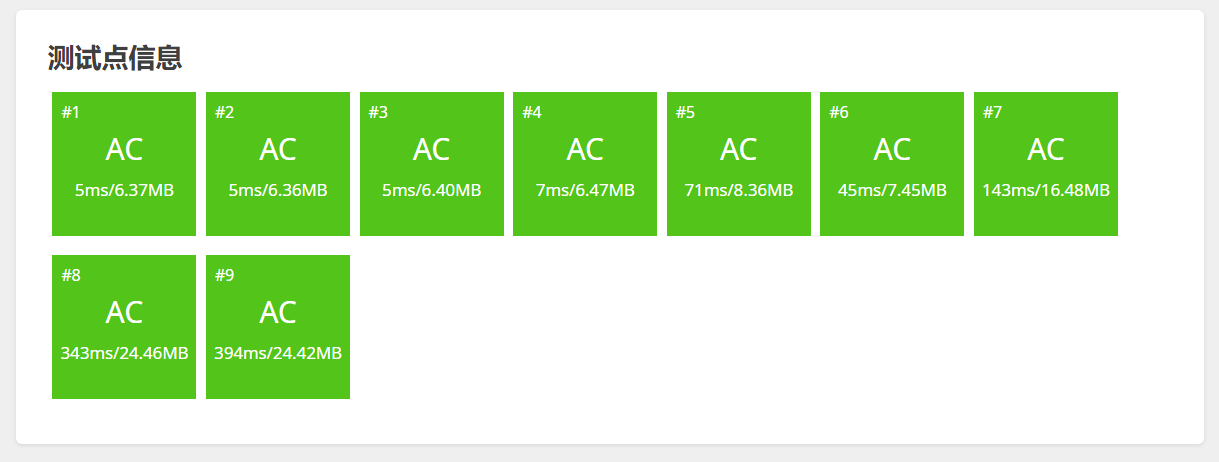 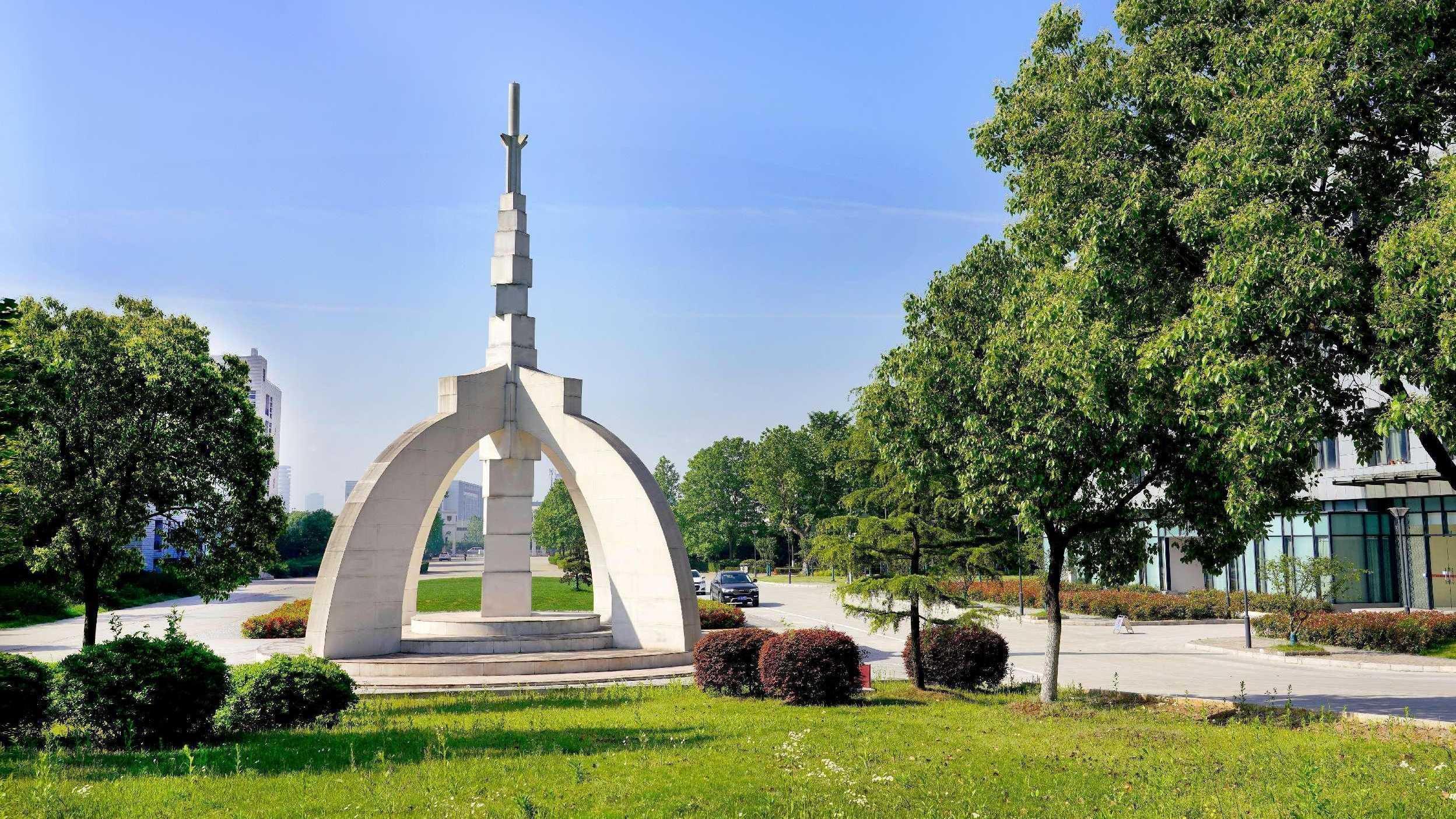 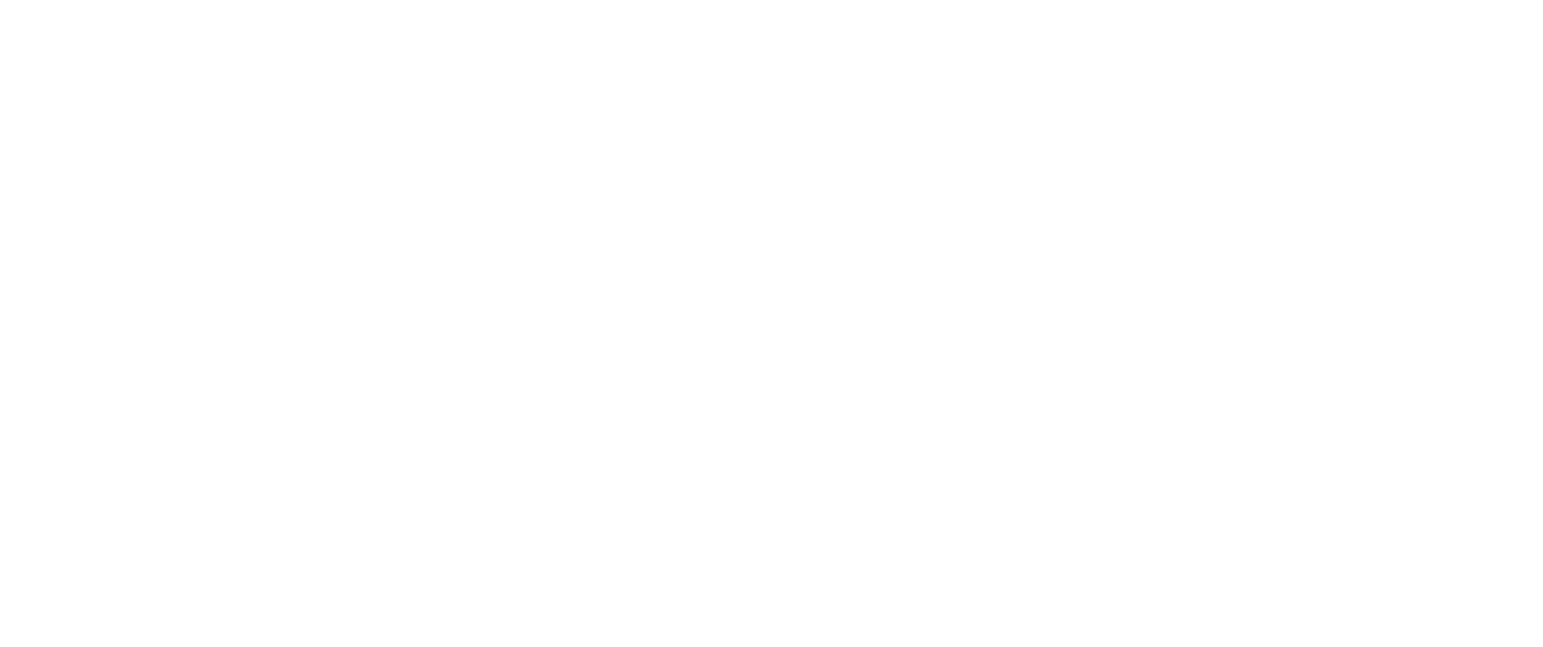 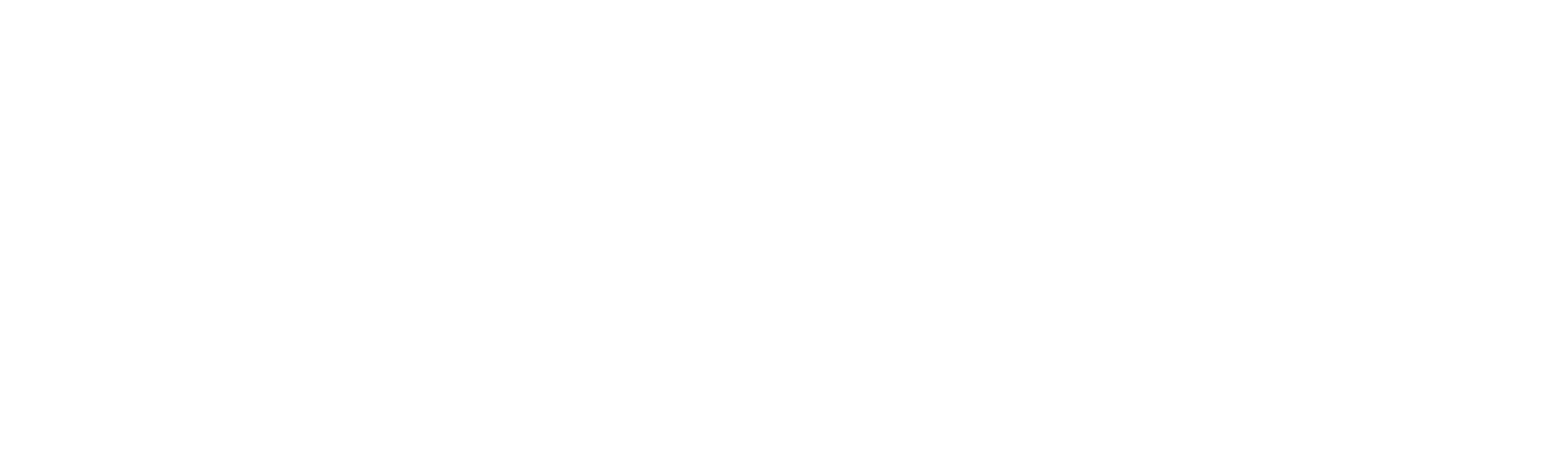 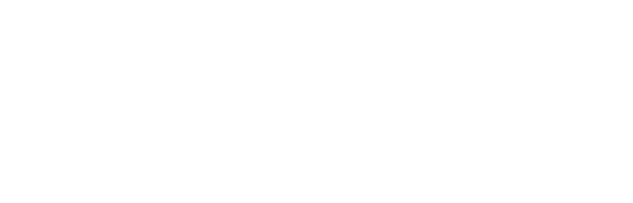 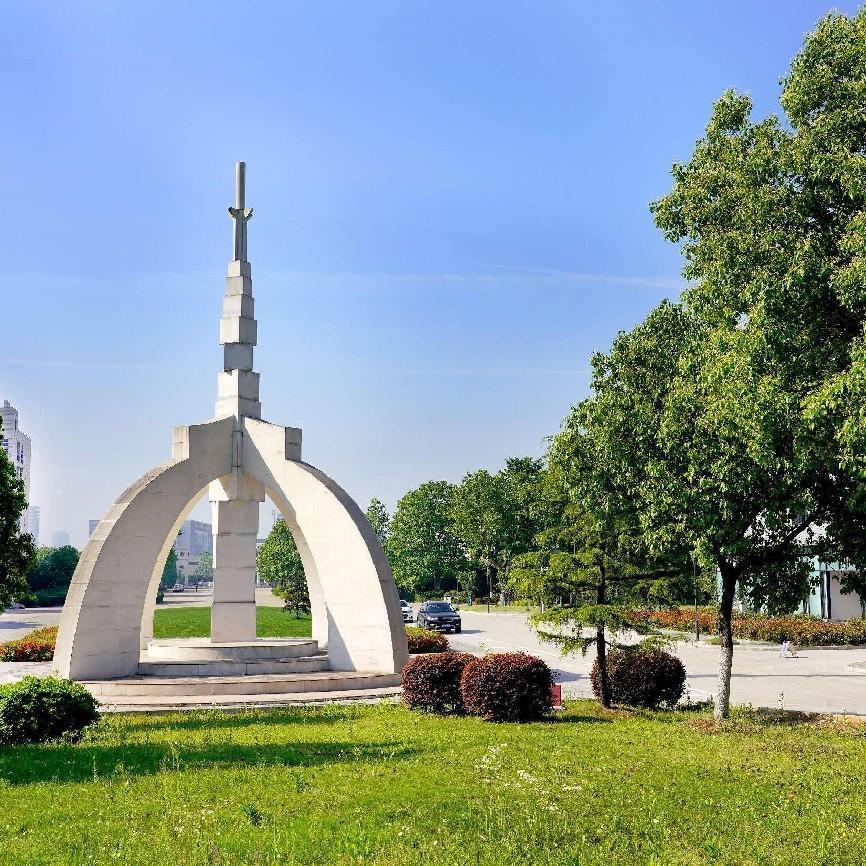 04
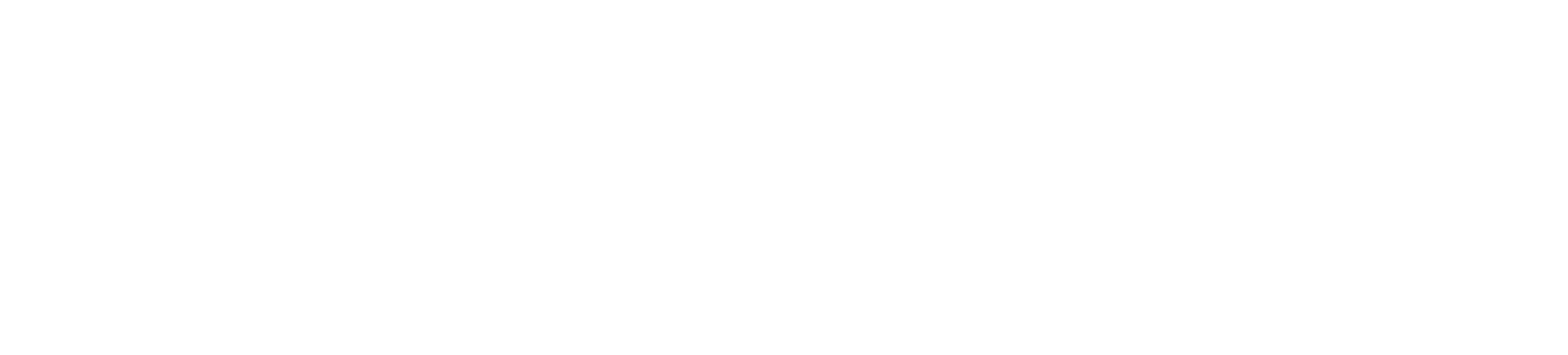 总结与展望
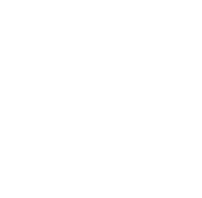 04
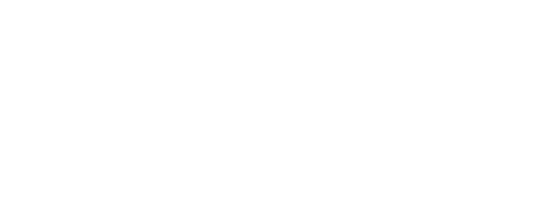 总结
C++的版本革新对算法竞赛选手们有着许多积极的意义。
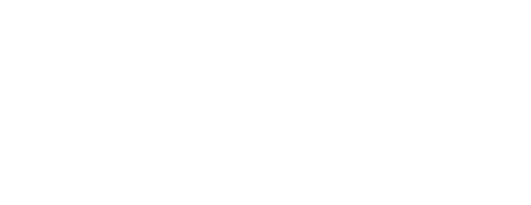 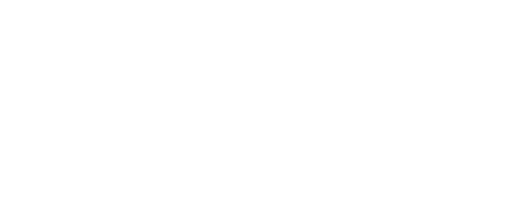 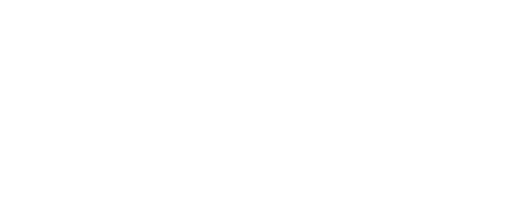 提升选手的代码编写速度
有利选手写出正确性更好的代码
提升选手代码运行效率
例：关键字auto以及range-for语法
例：random头文件
例：关键字constexpr
04
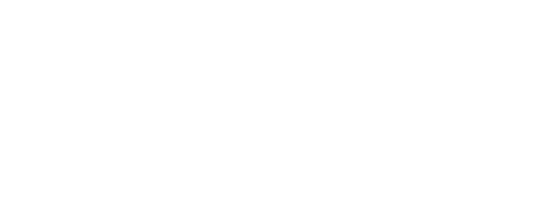 展望
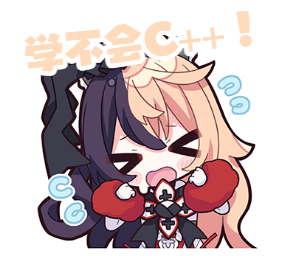 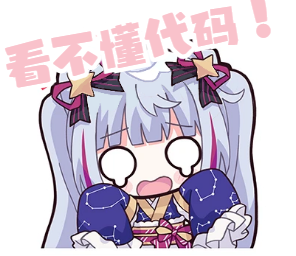 展望
希望在未来思考C++版本革新的消极意义。
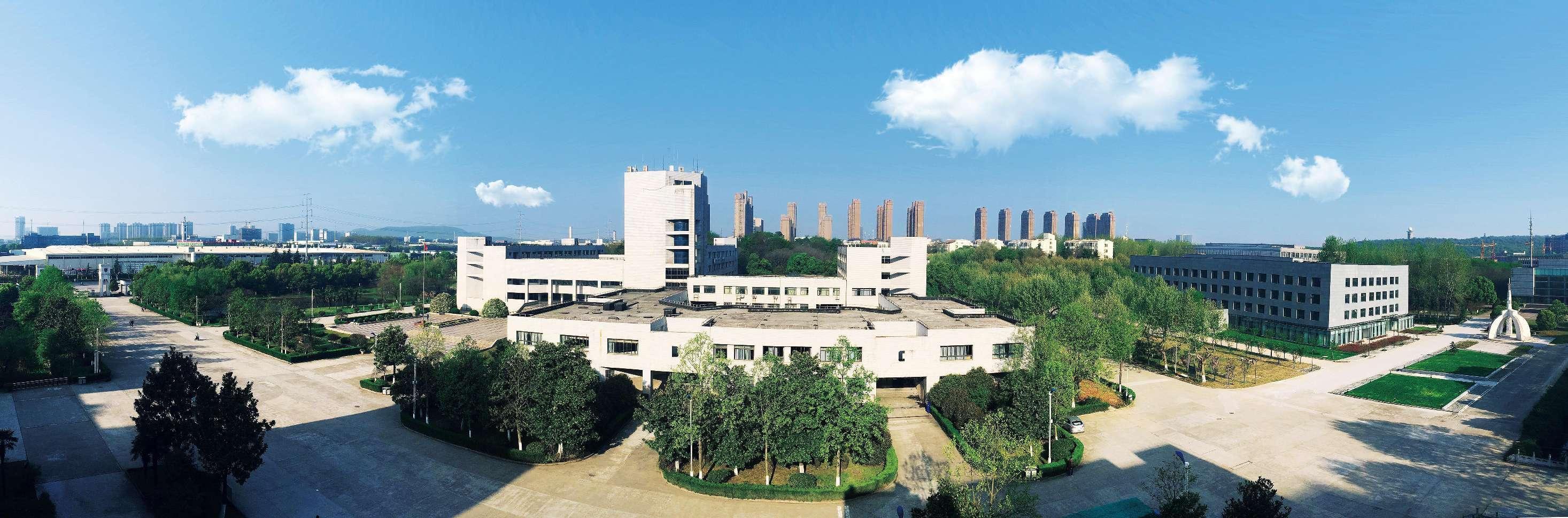 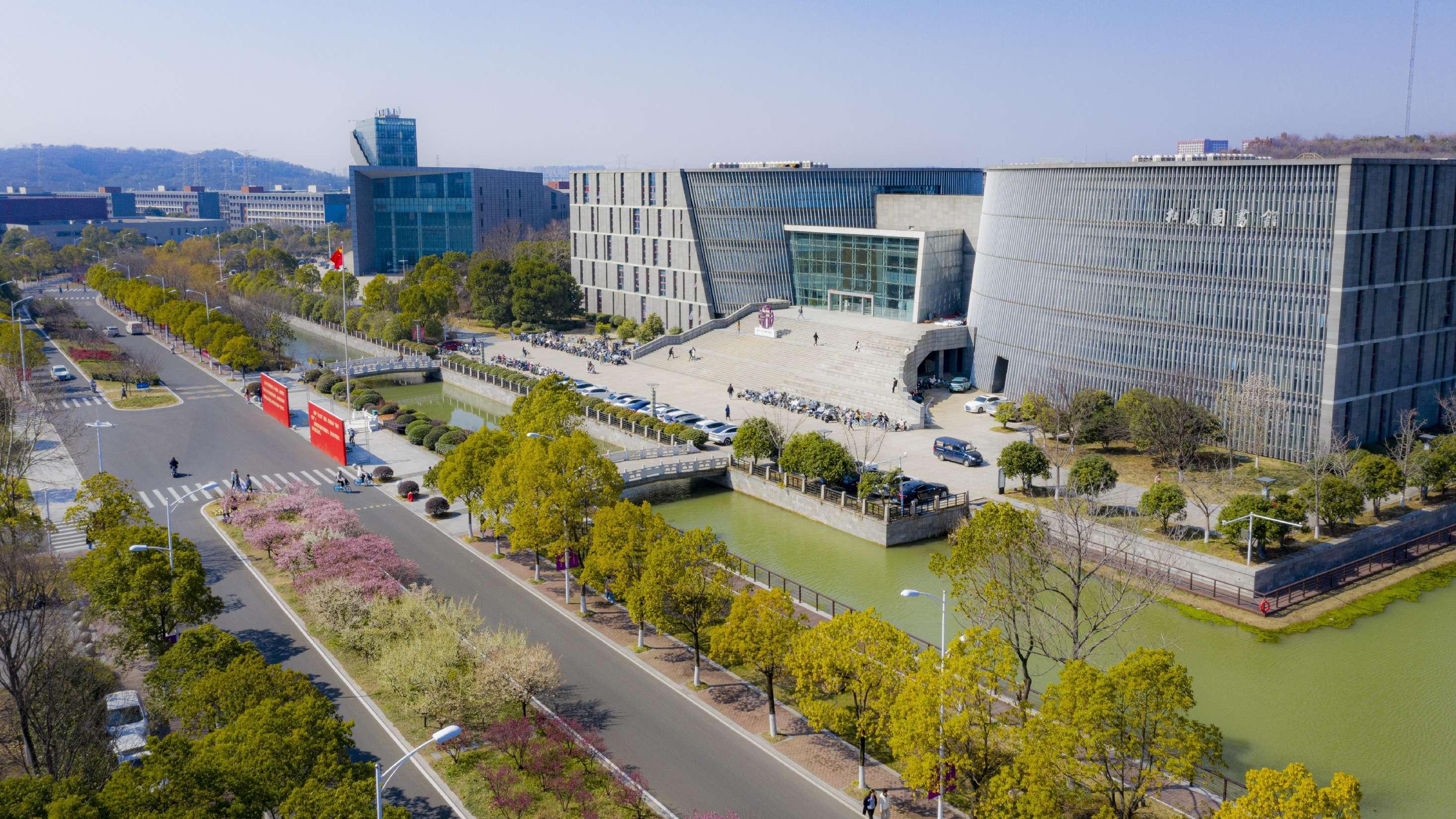 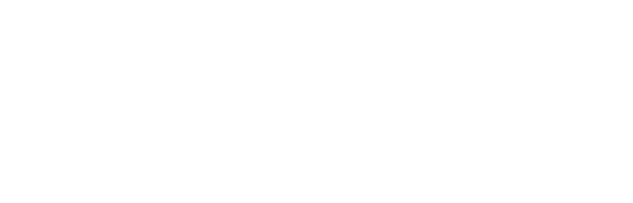 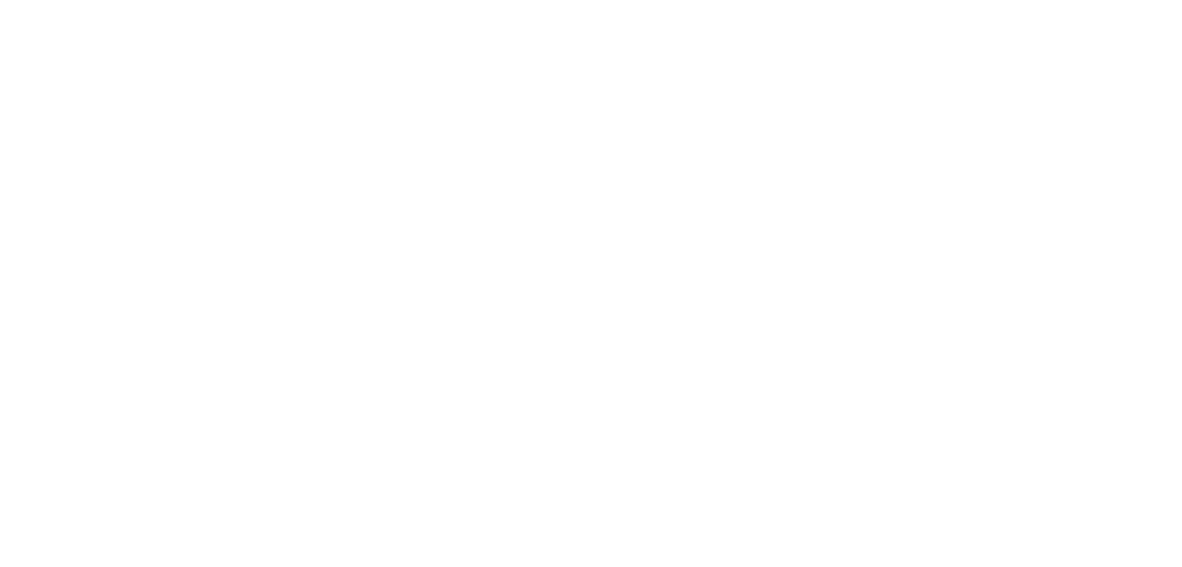 参考文献
[1] Bjarne Stroustrup, 2007, HOPL

[2] Bjarne Stroustrup, 2020, HOPL

[3] https://www.cnblogs.com/gsczl71/p/18132237
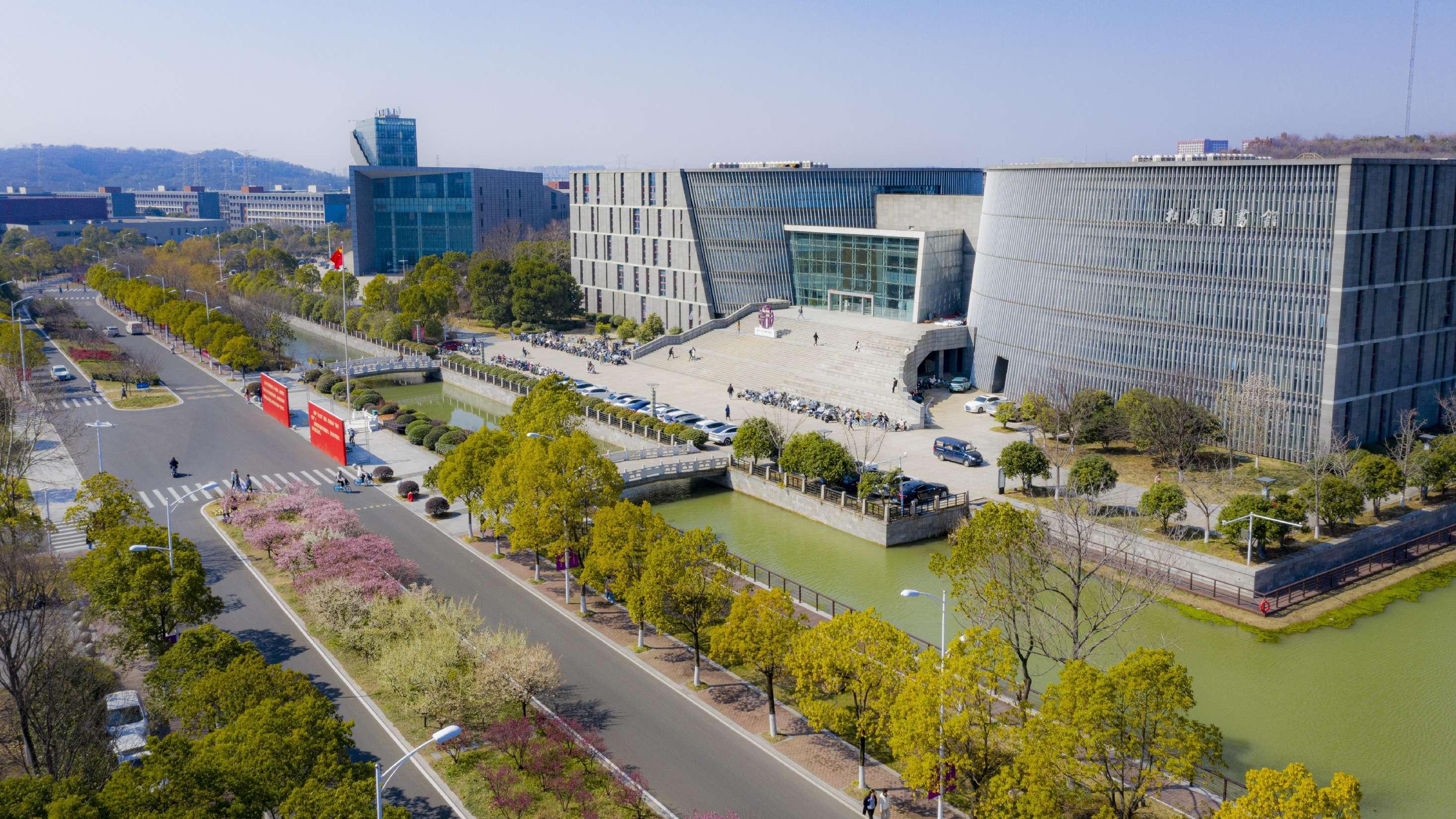 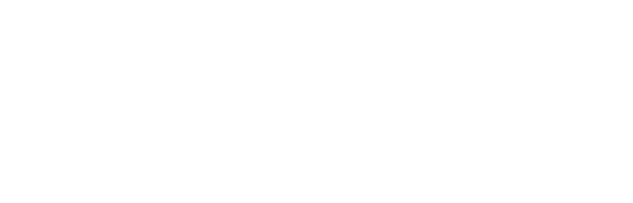 敬请各位
批评指正！